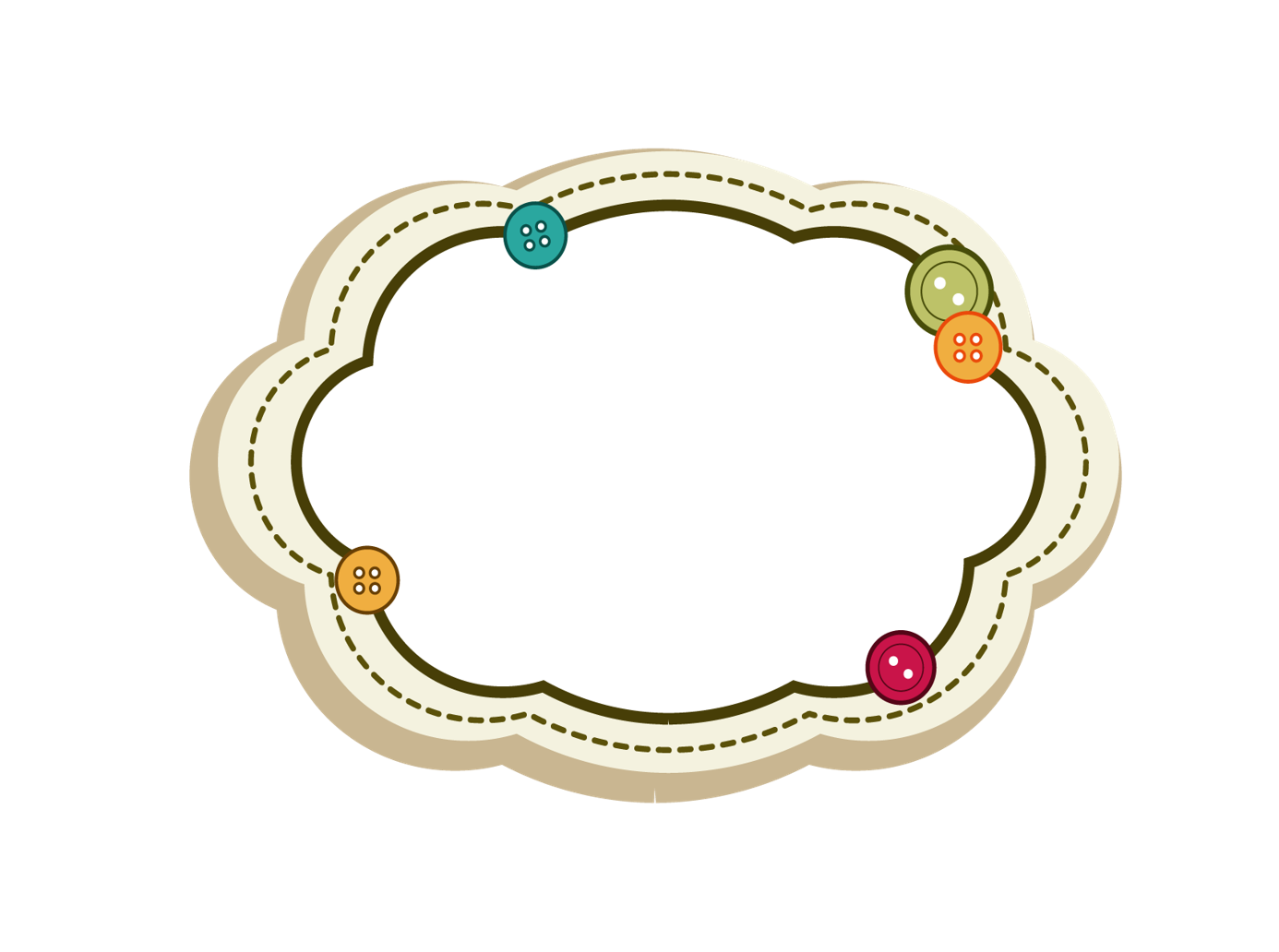 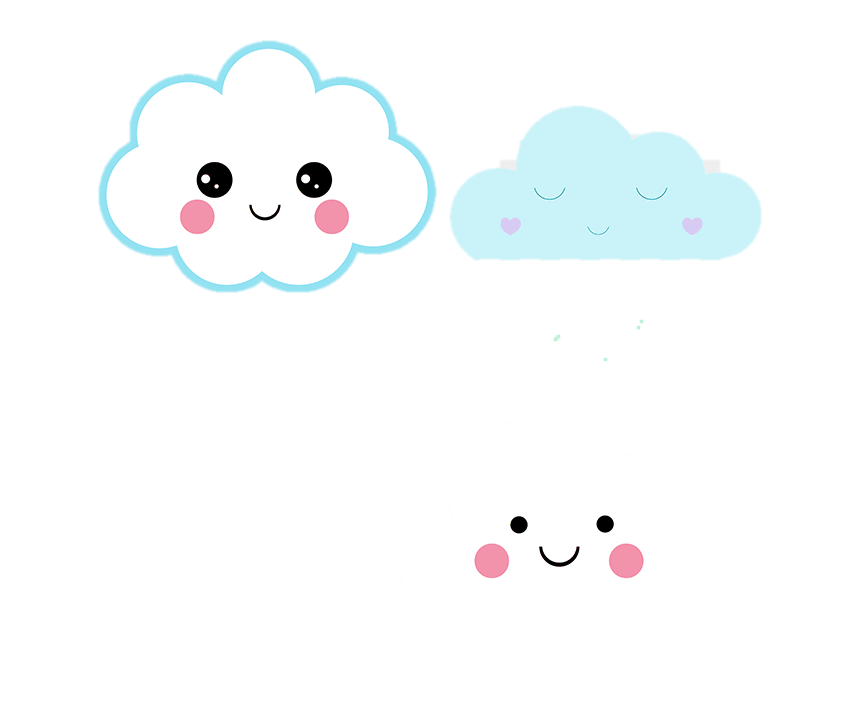 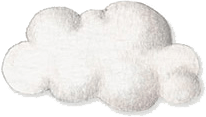 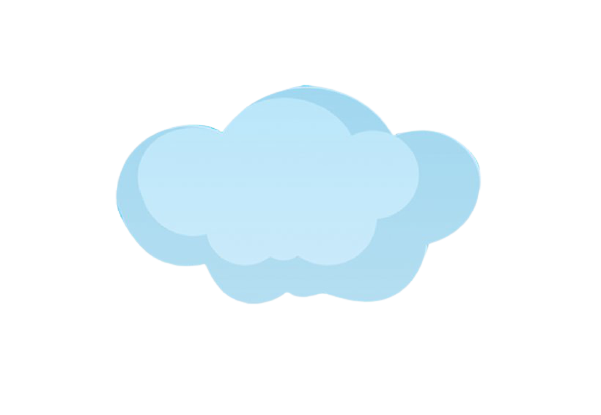 I
K
H
Ở
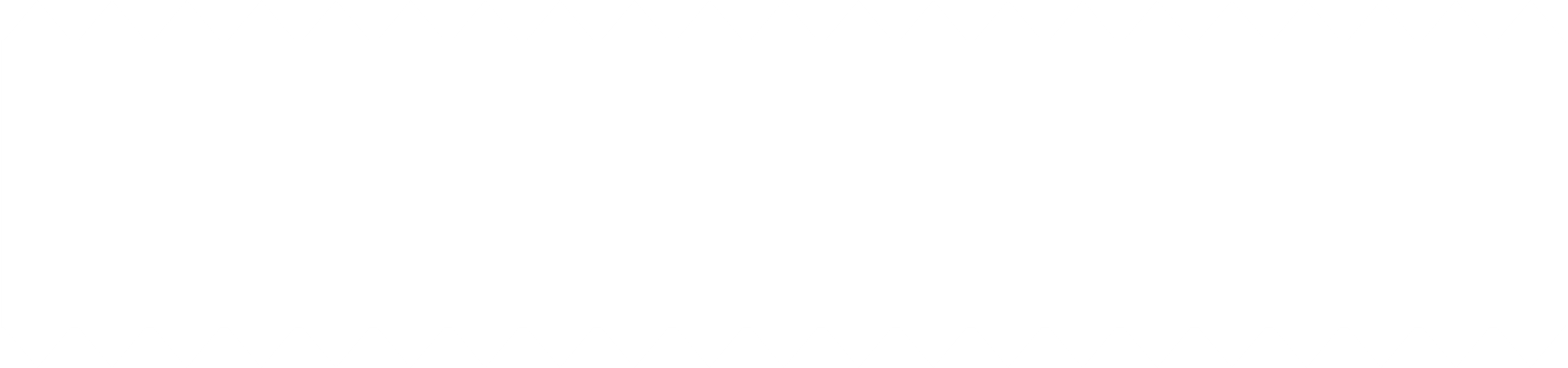 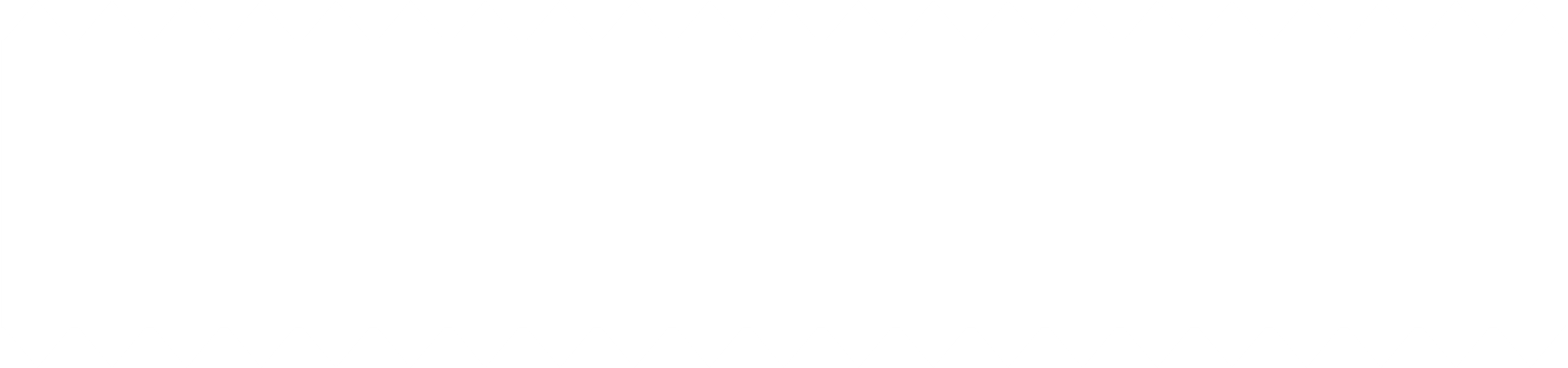 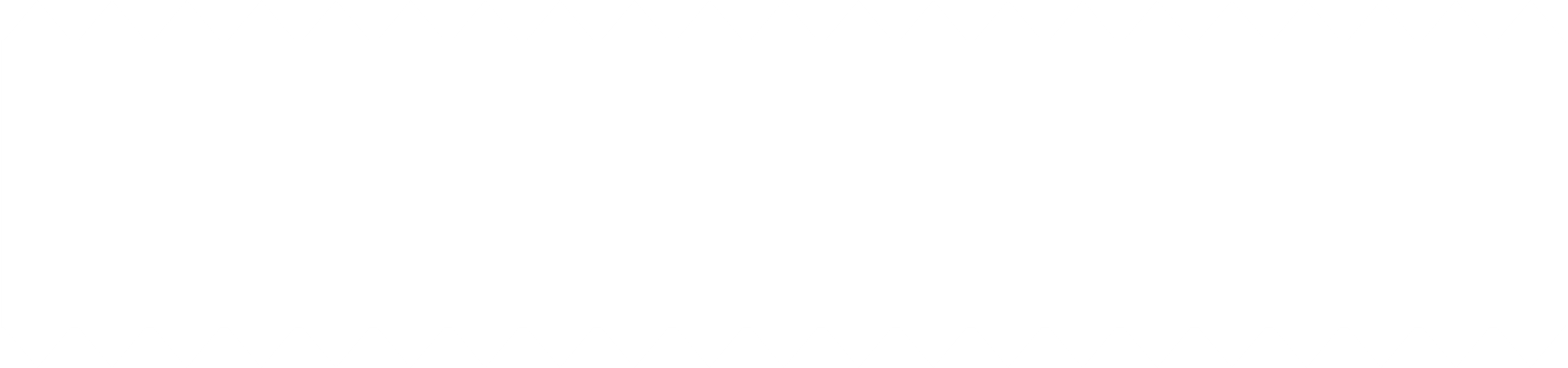 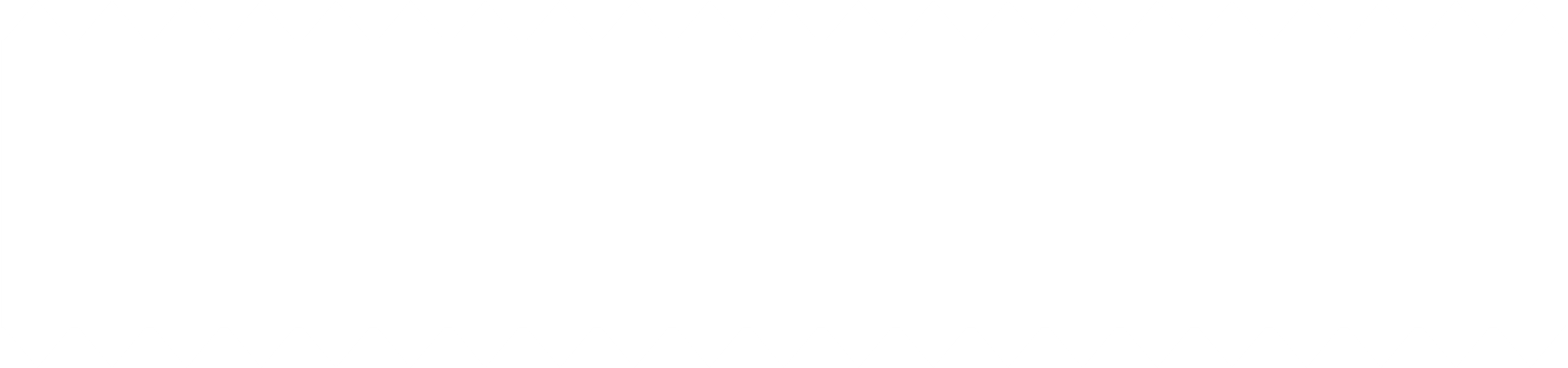 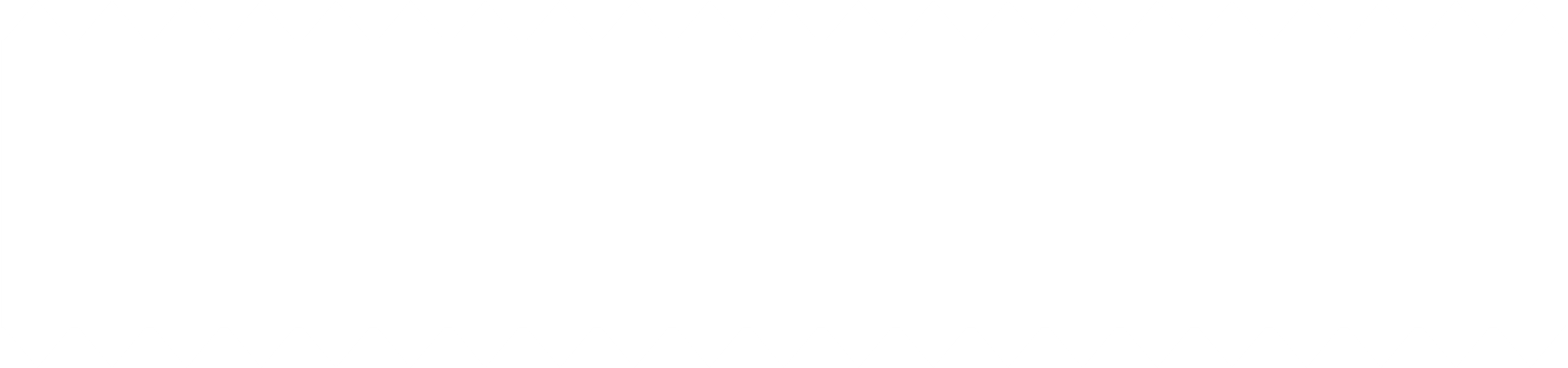 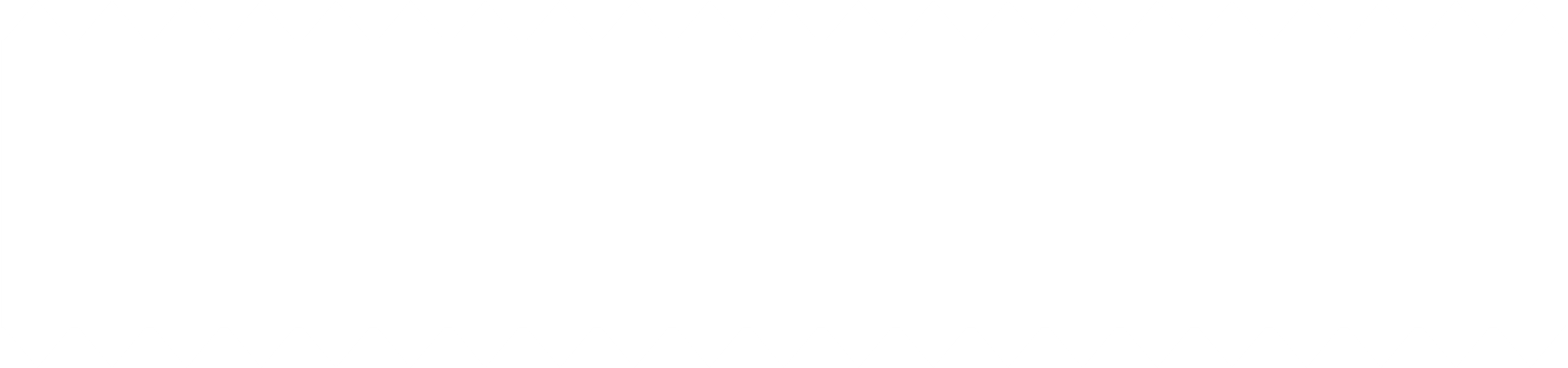 G
Đ
N
Ộ
Tư Bùi
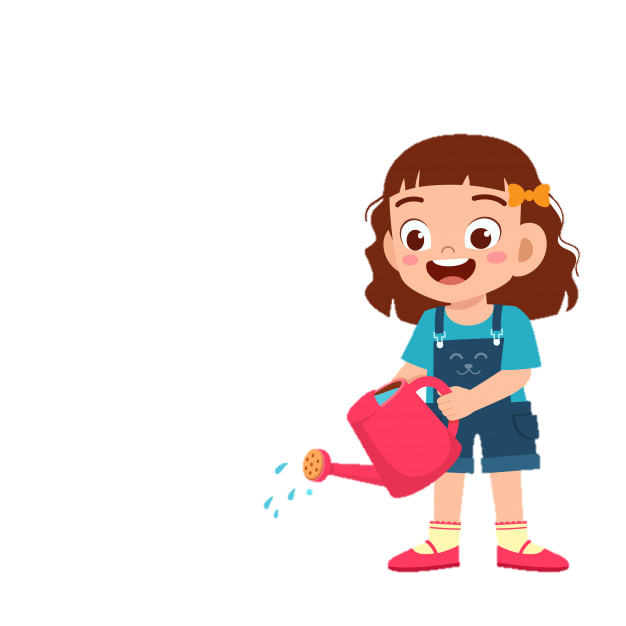 Trò chơi Tưới hoa
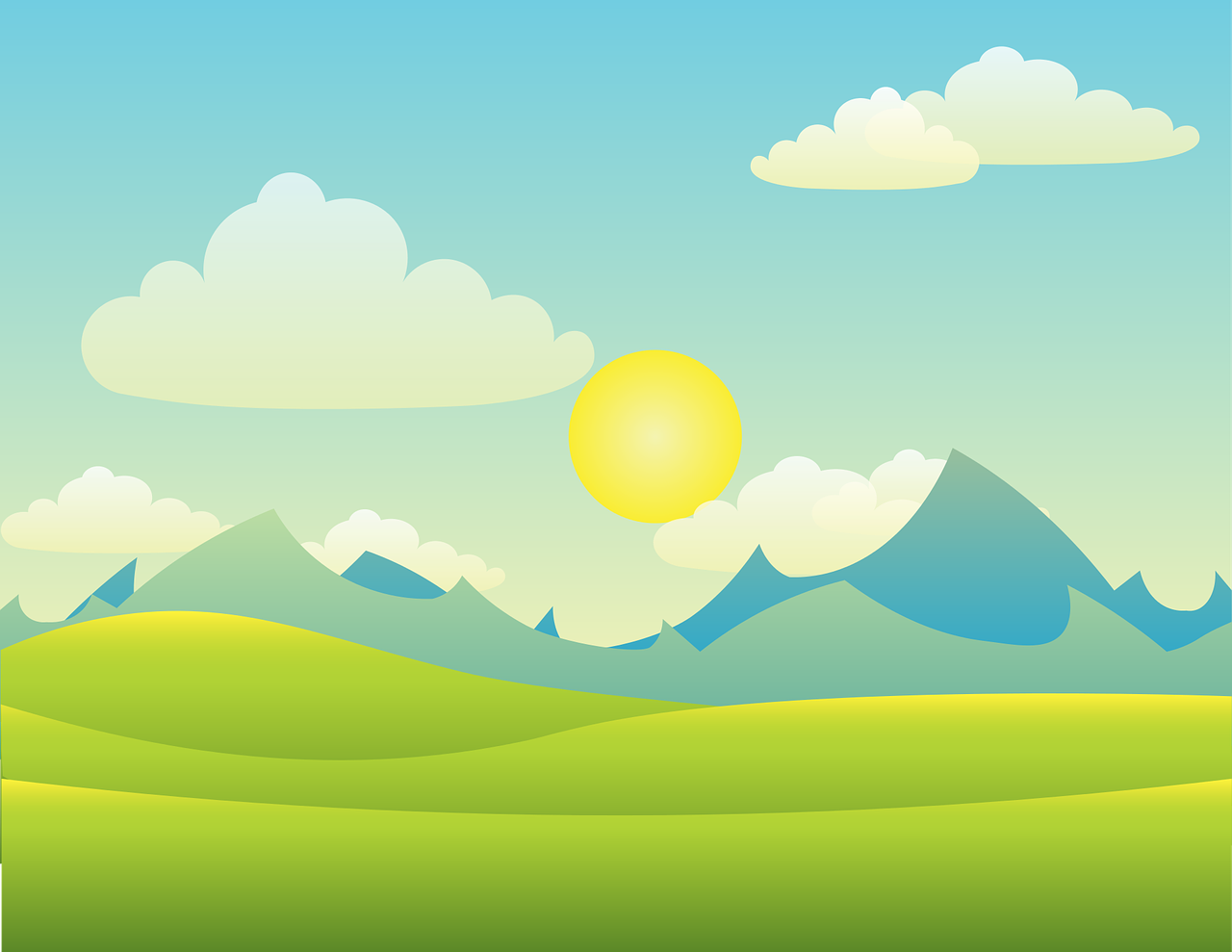 Mình tưới chậu hoa nào đây?
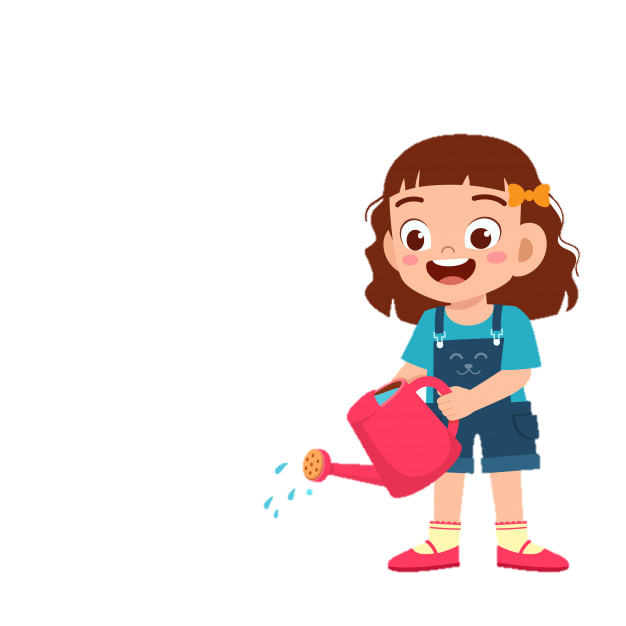 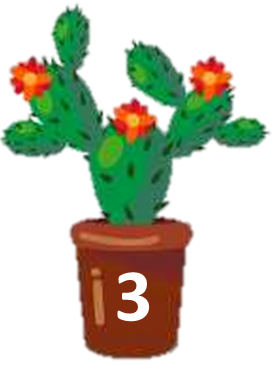 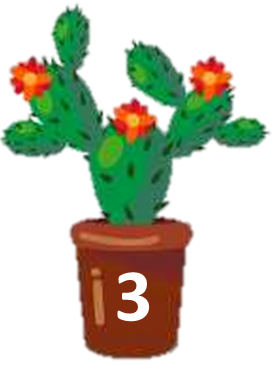 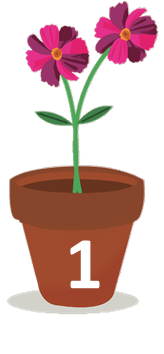 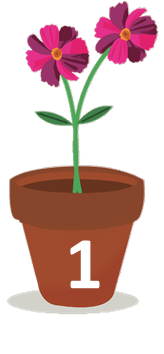 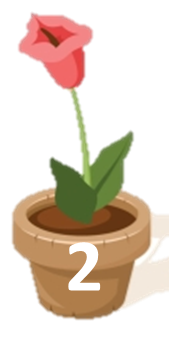 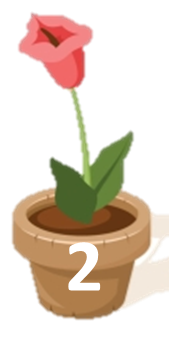 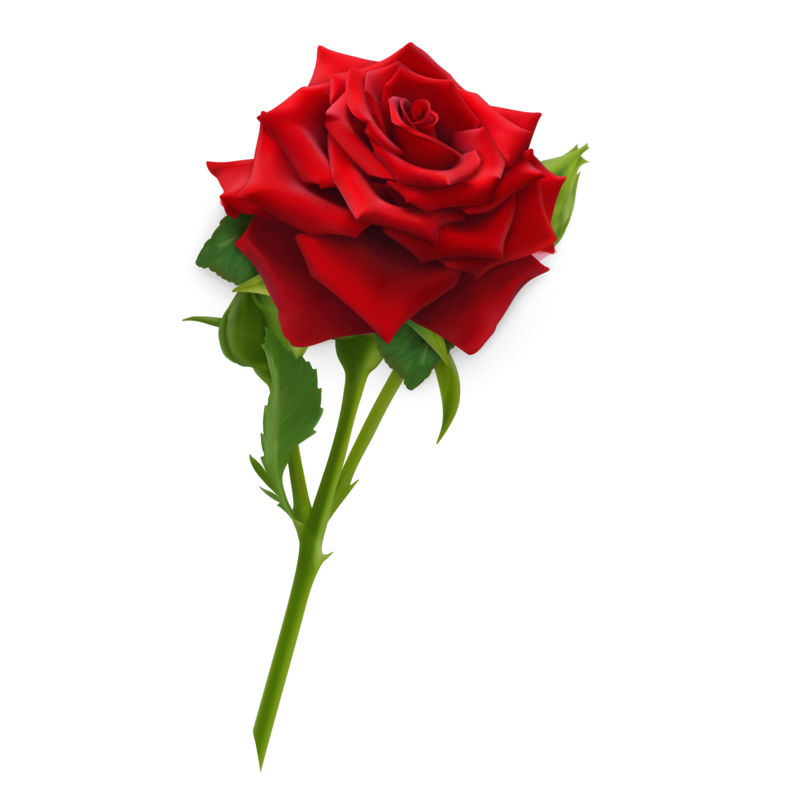 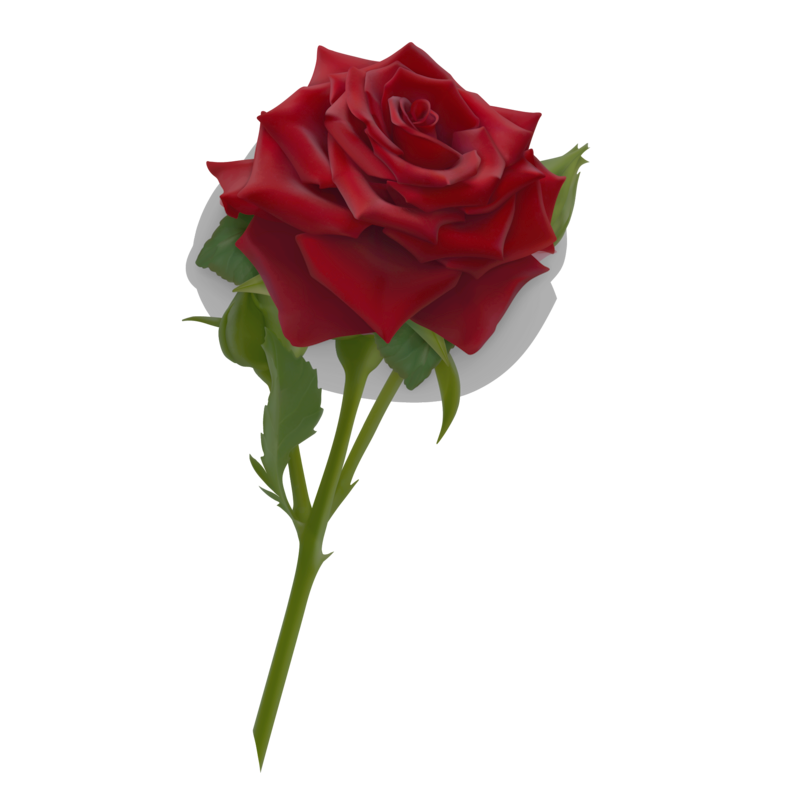 Đây là hoa gì?
Đáp án: Hoa hồng
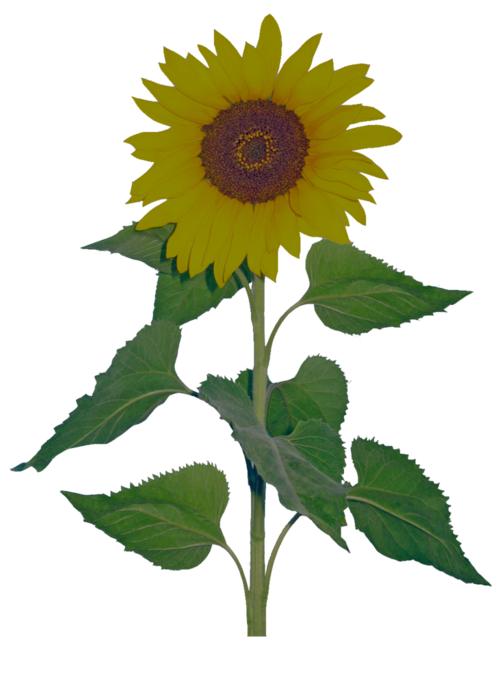 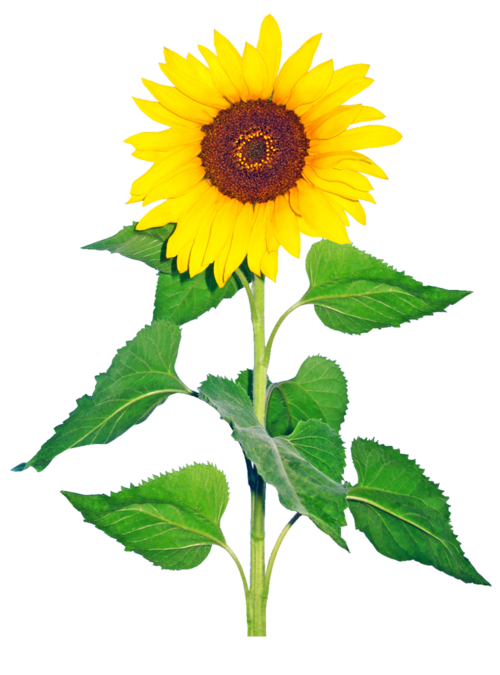 Đây là hoa gì?
Đáp án: 
Hoa hướng dương
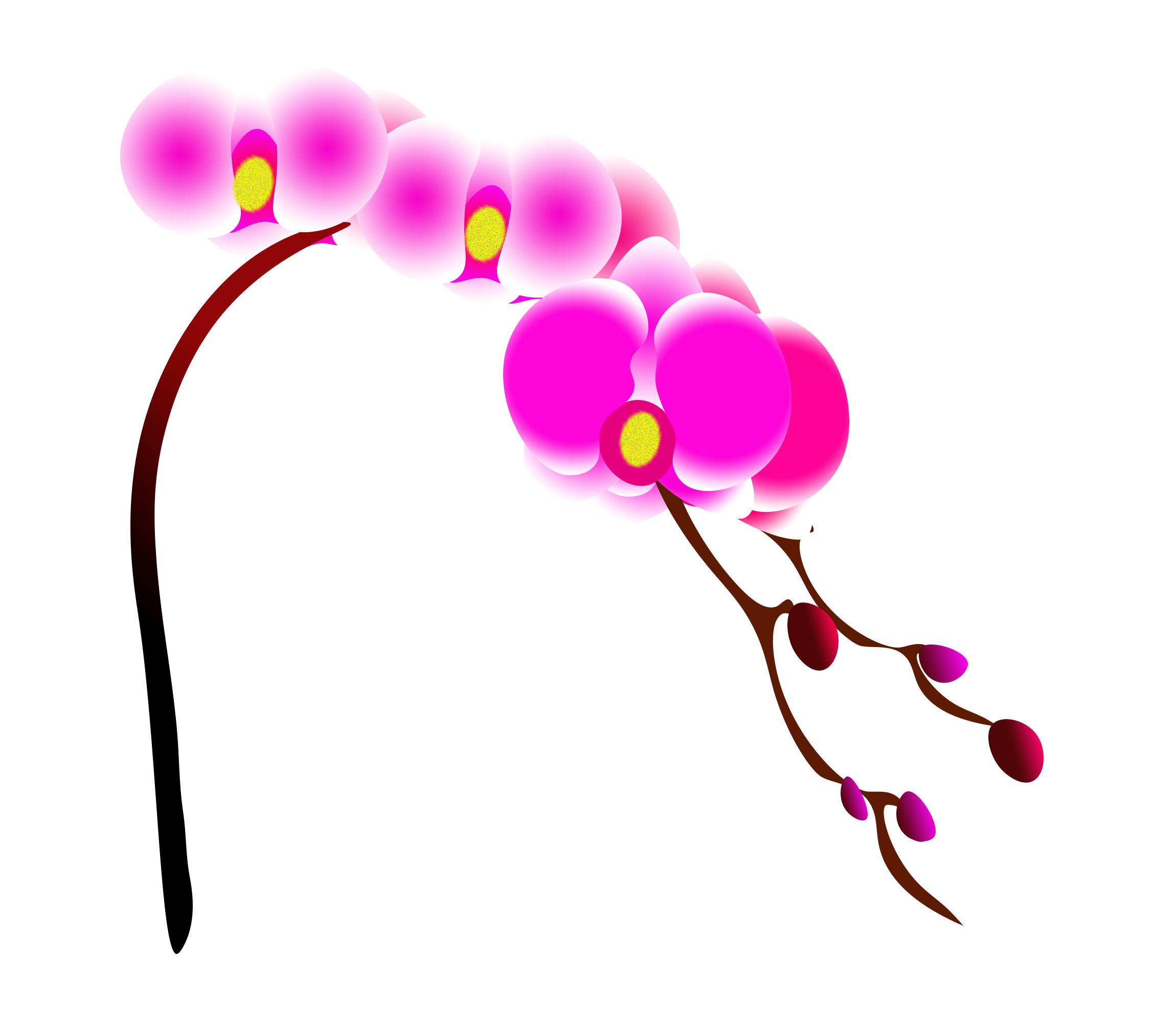 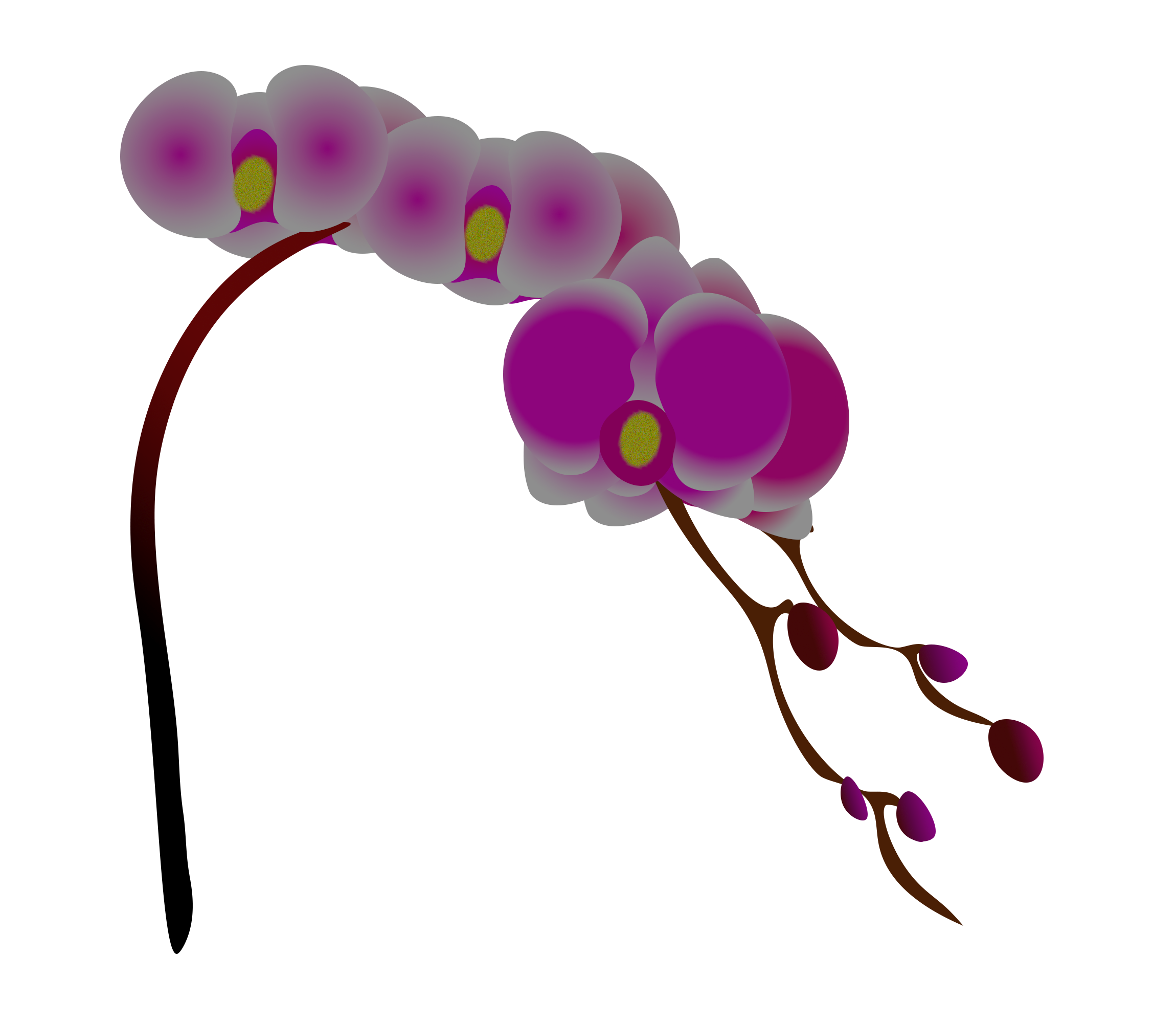 Đây là hoa gì?
Đáp án: 
Hoa lan
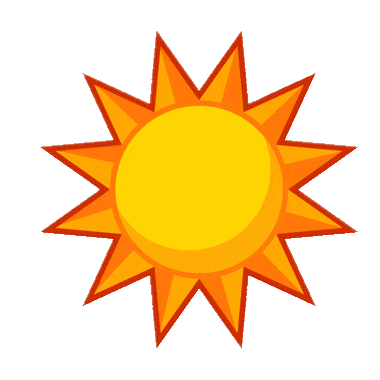 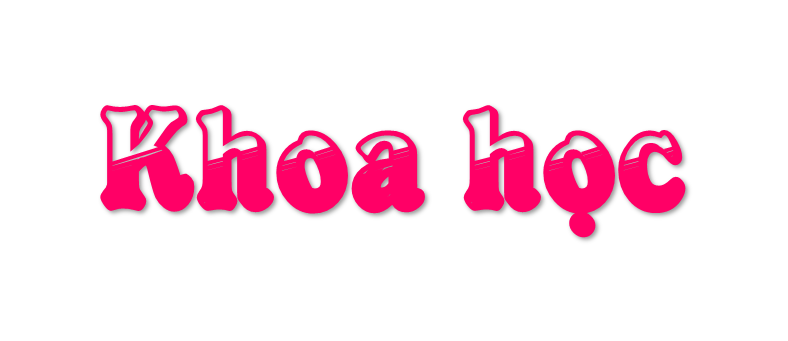 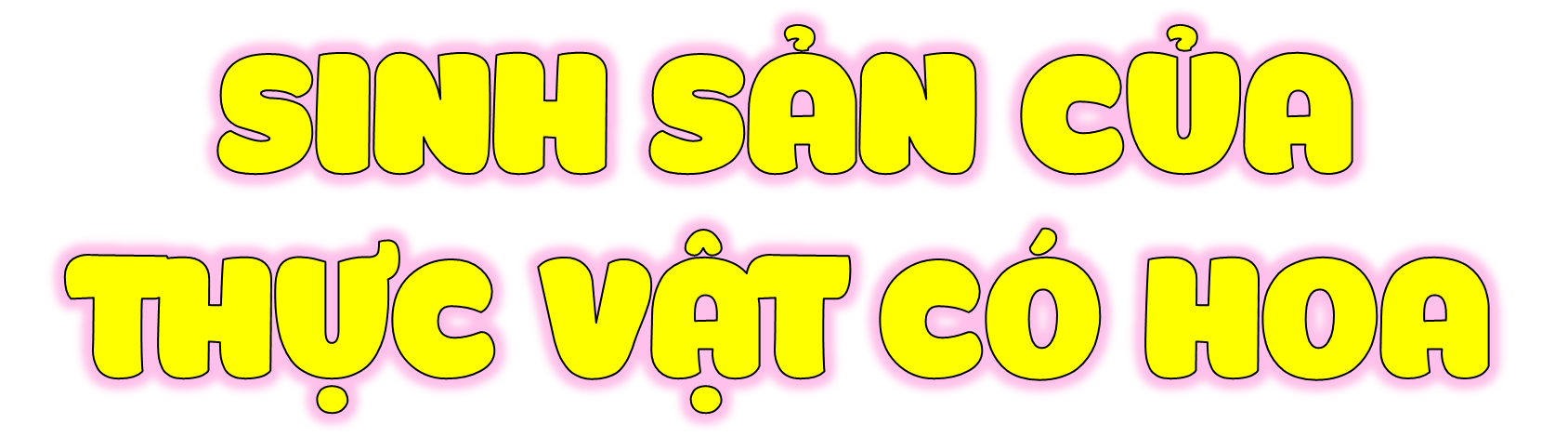 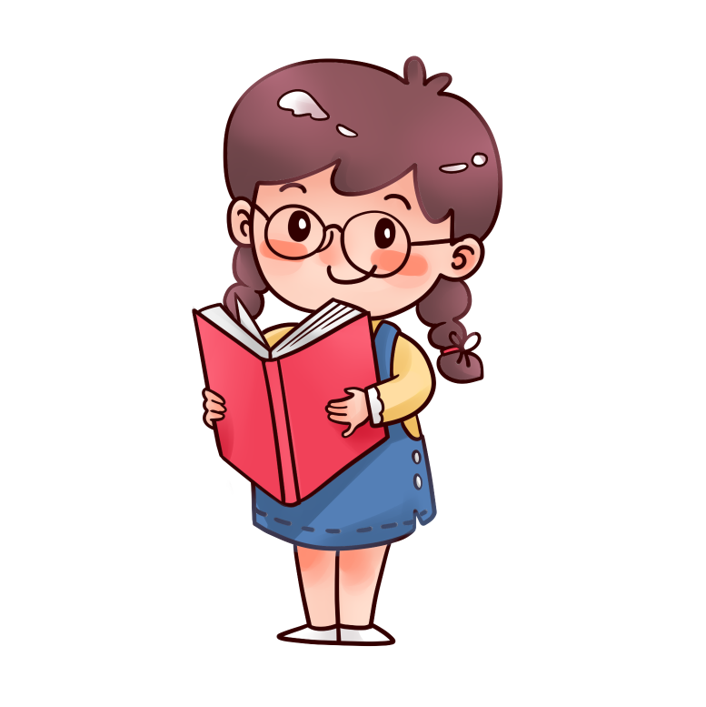 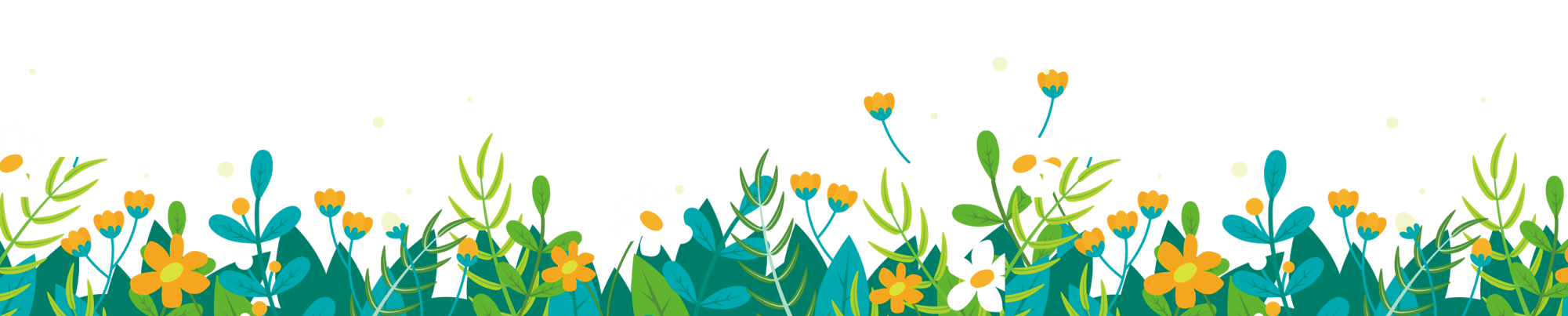 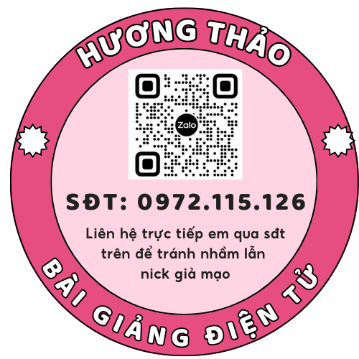 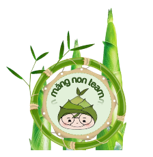 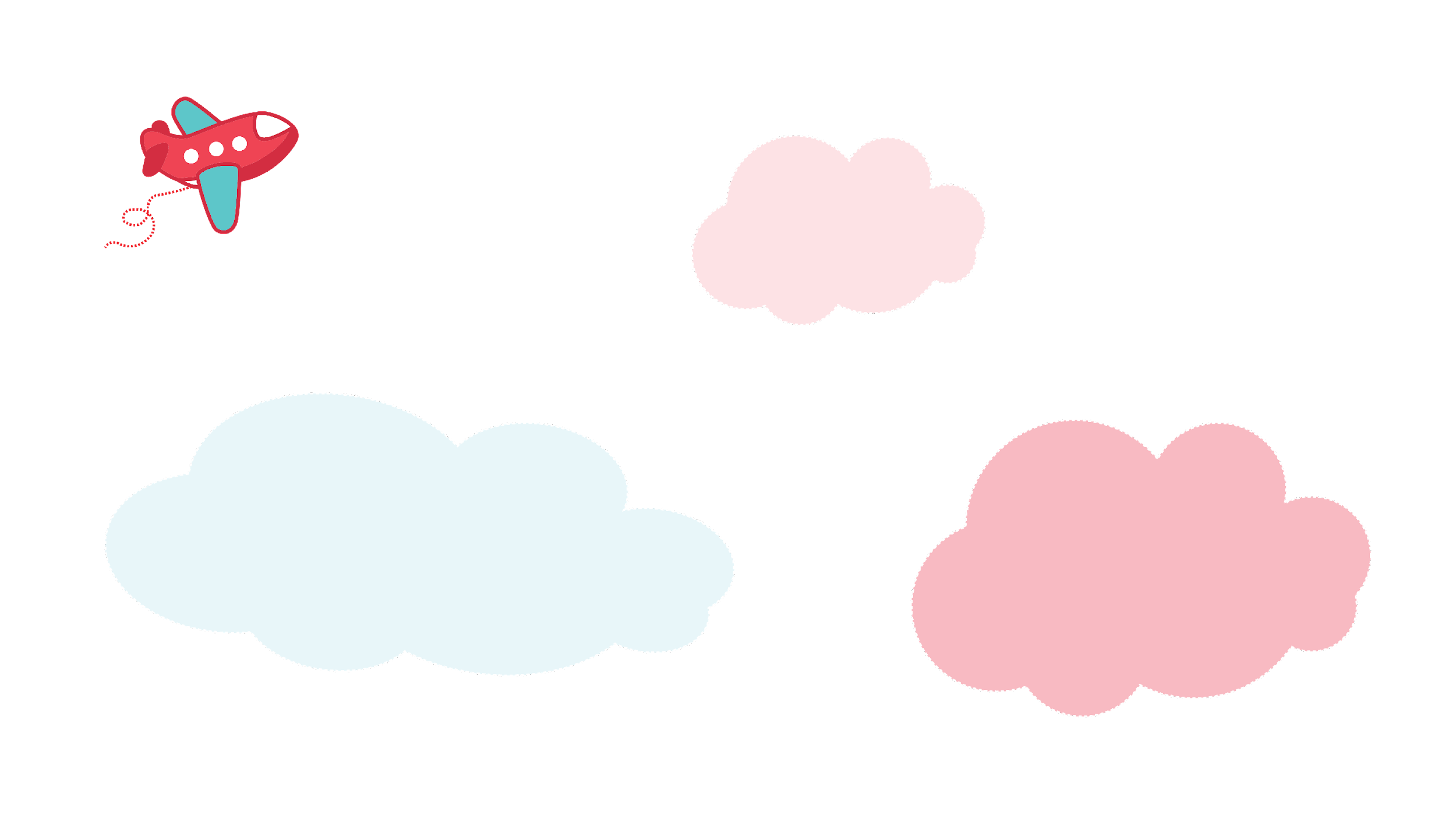 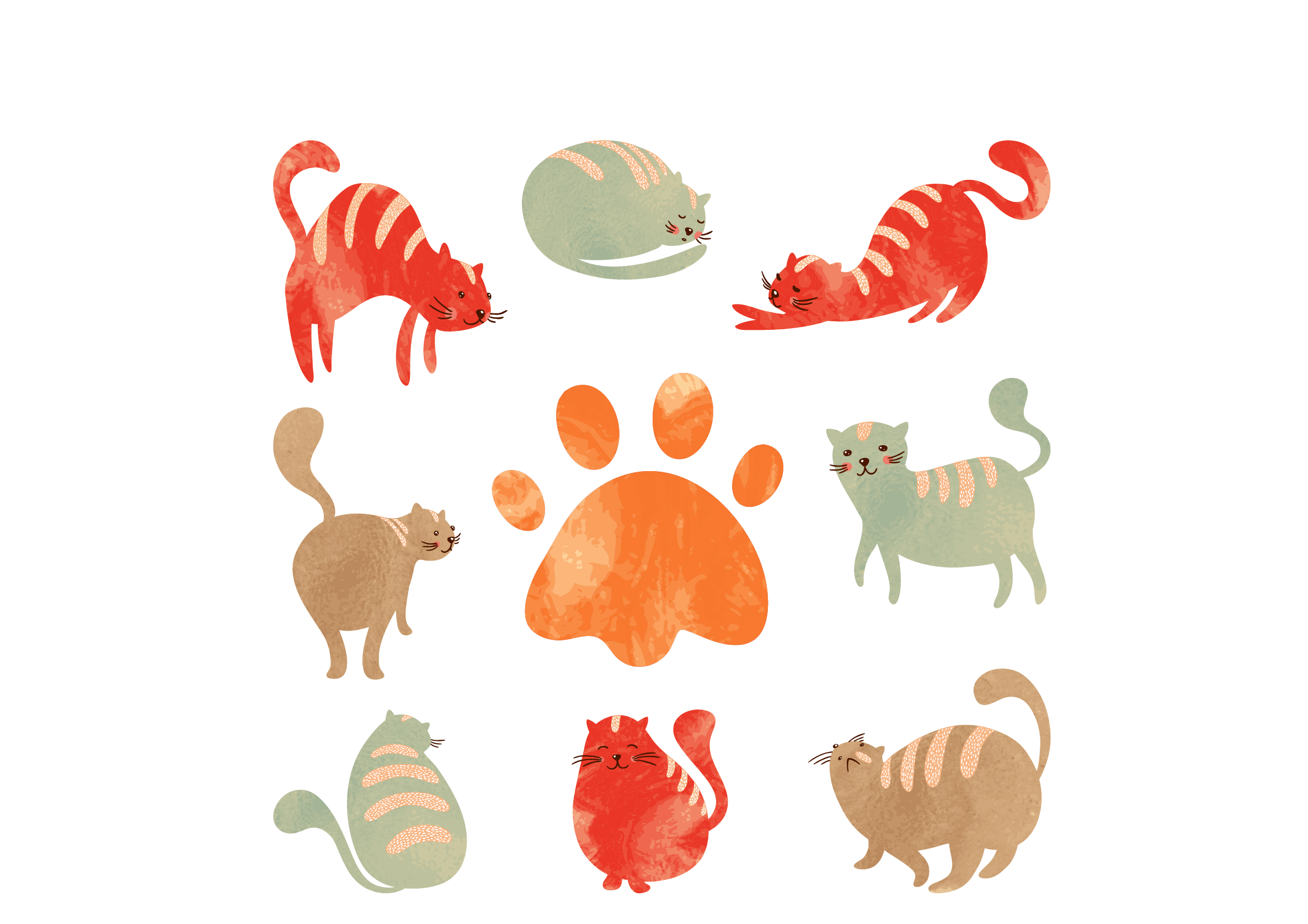 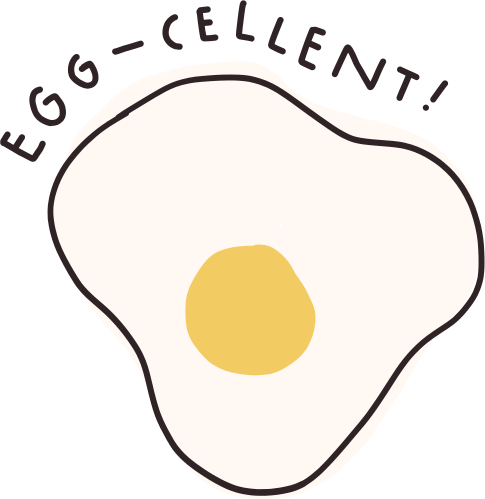 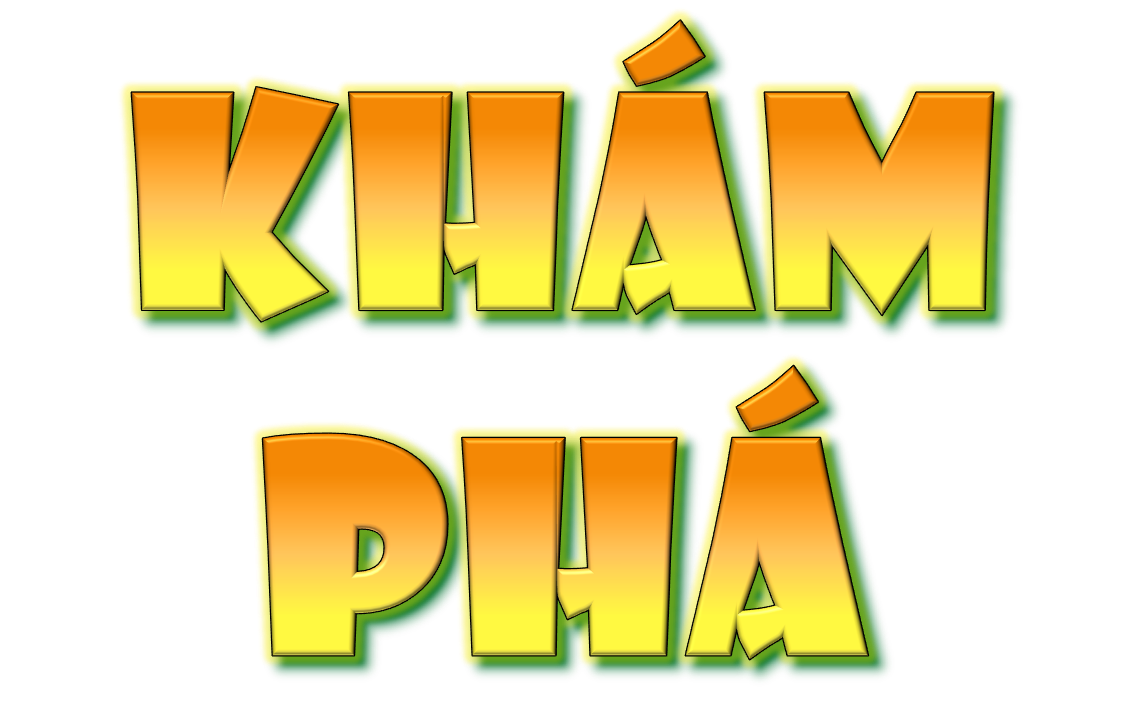 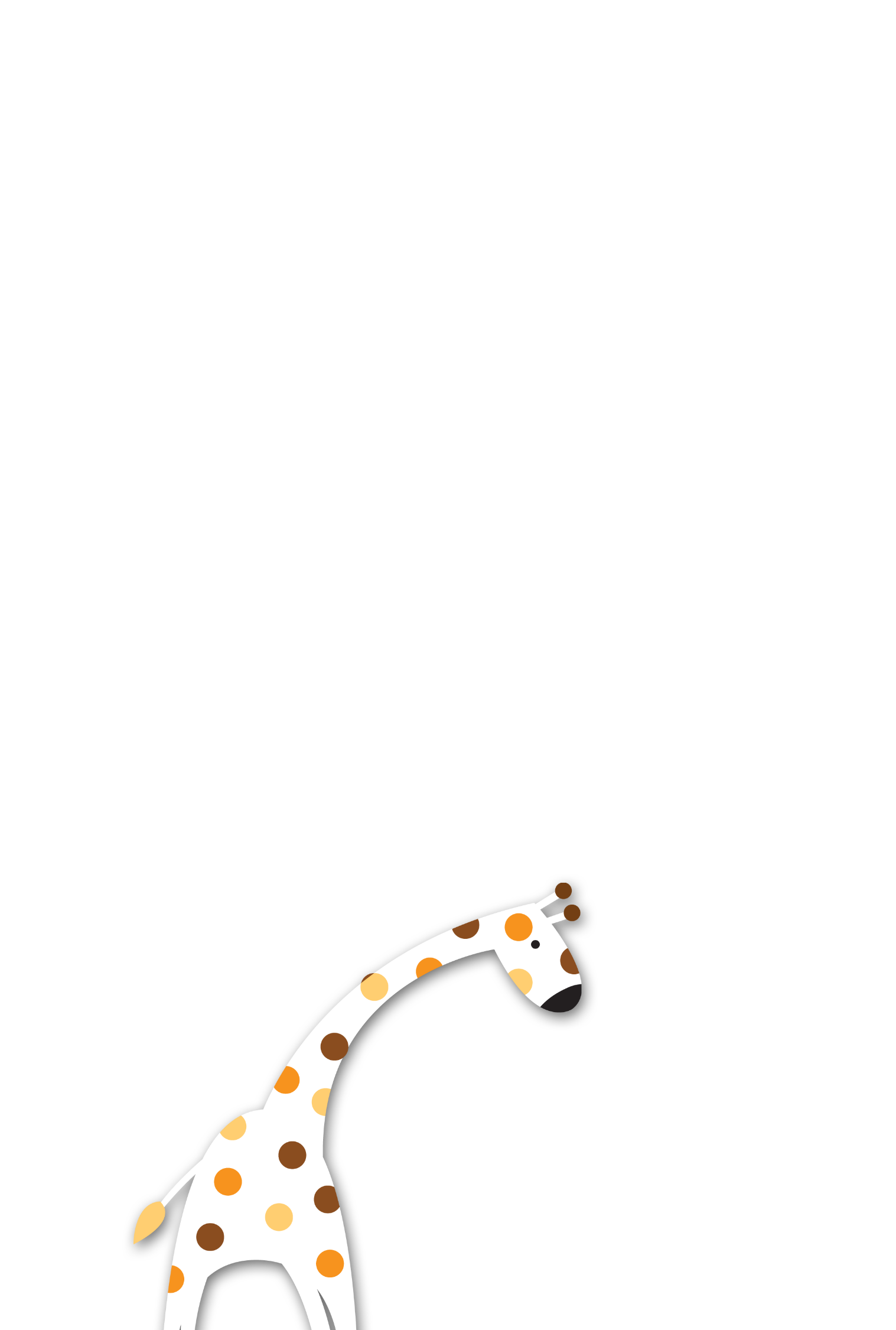 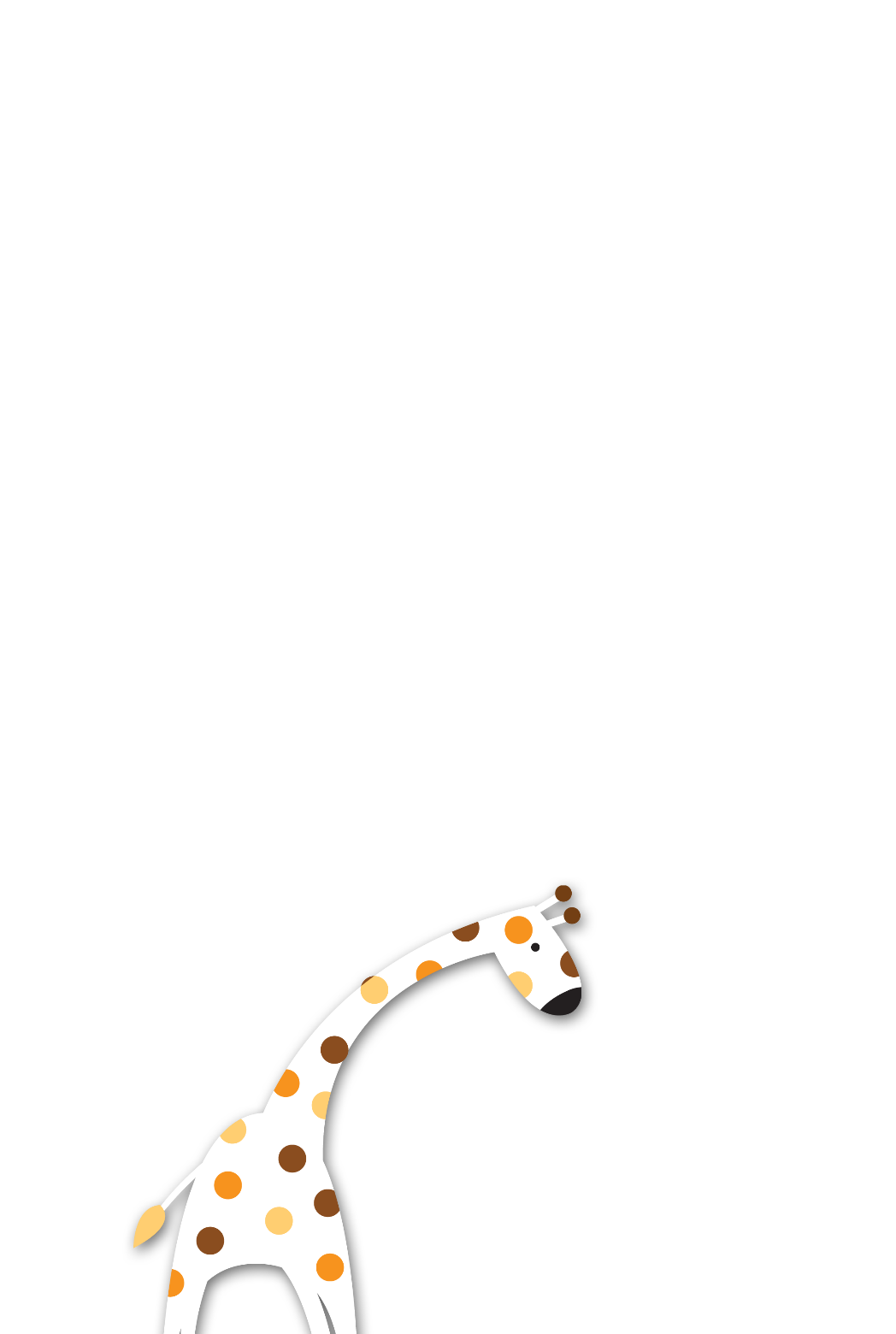 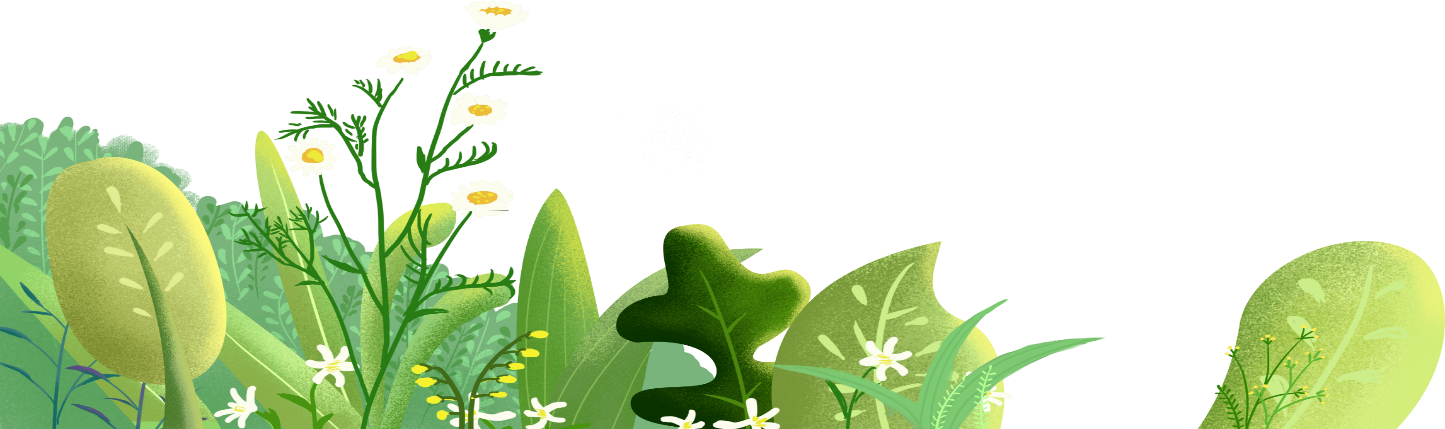 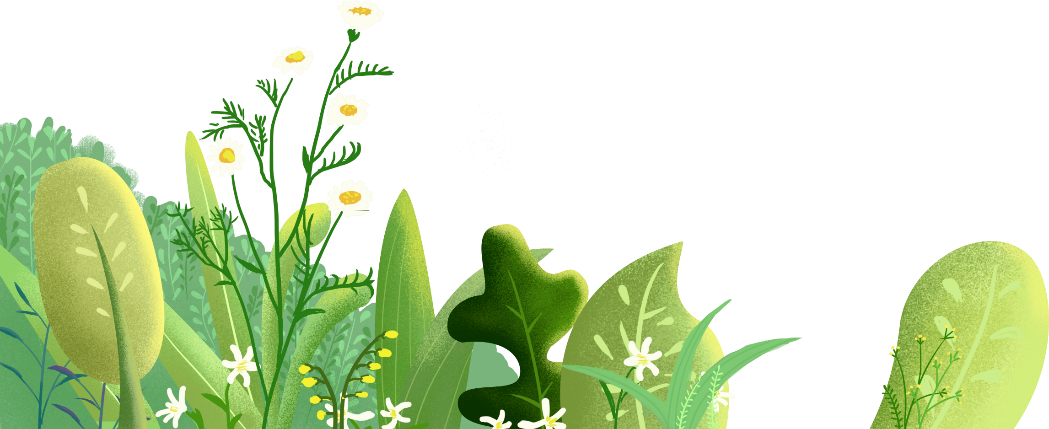 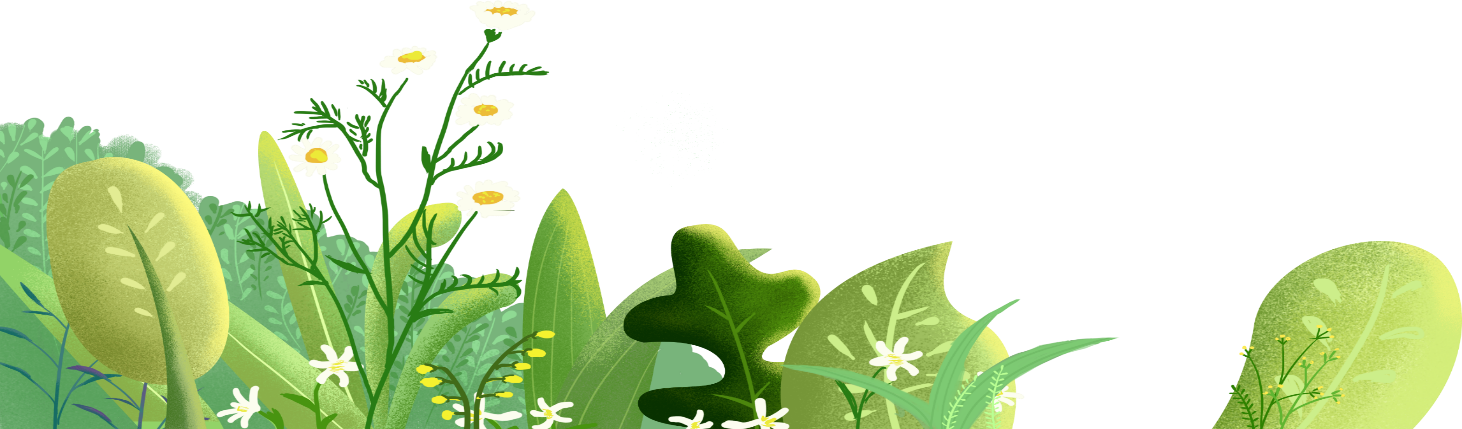 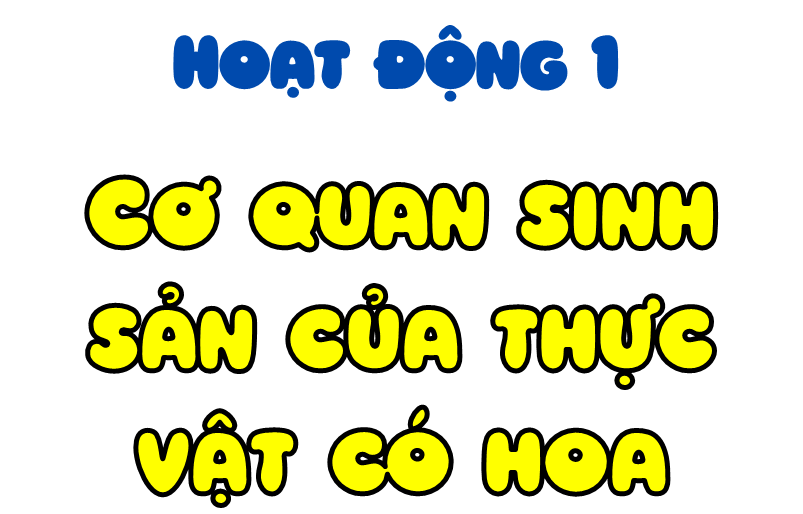 1. Những quả trong hình 1 và hình 2 được hình thành từ cơ quan nào của cây? Cơ quan sinh sản của thực vật có hoa là gì?
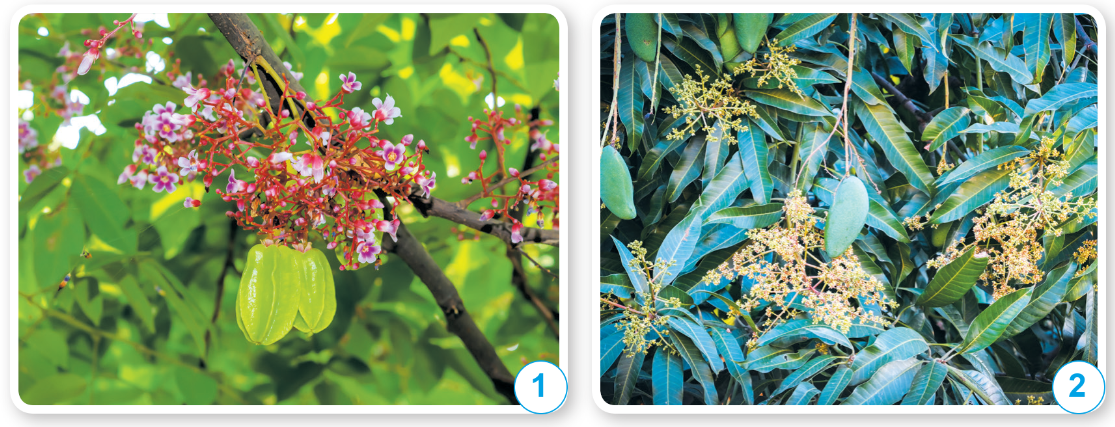 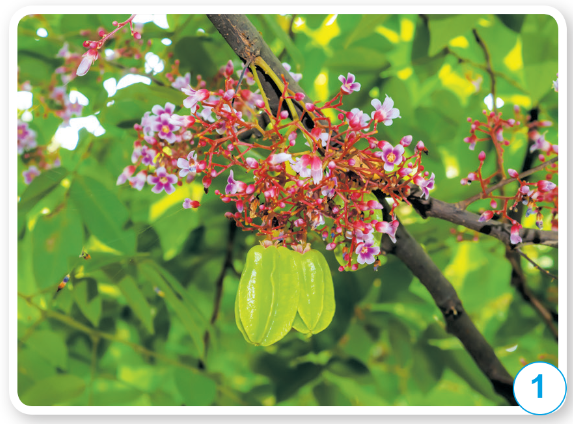 Quả trong hình 1, 2 được hình thành từ hoa.
Hoa là cơ quan sinh sản của thực vật có hoa.
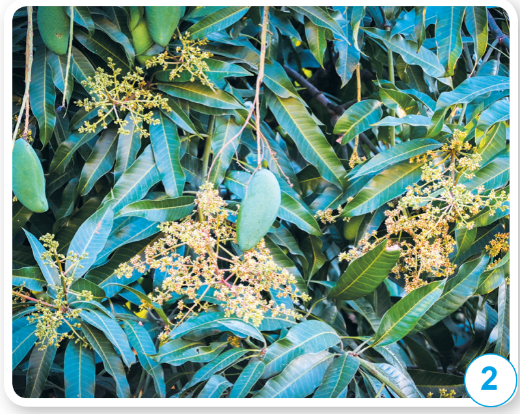 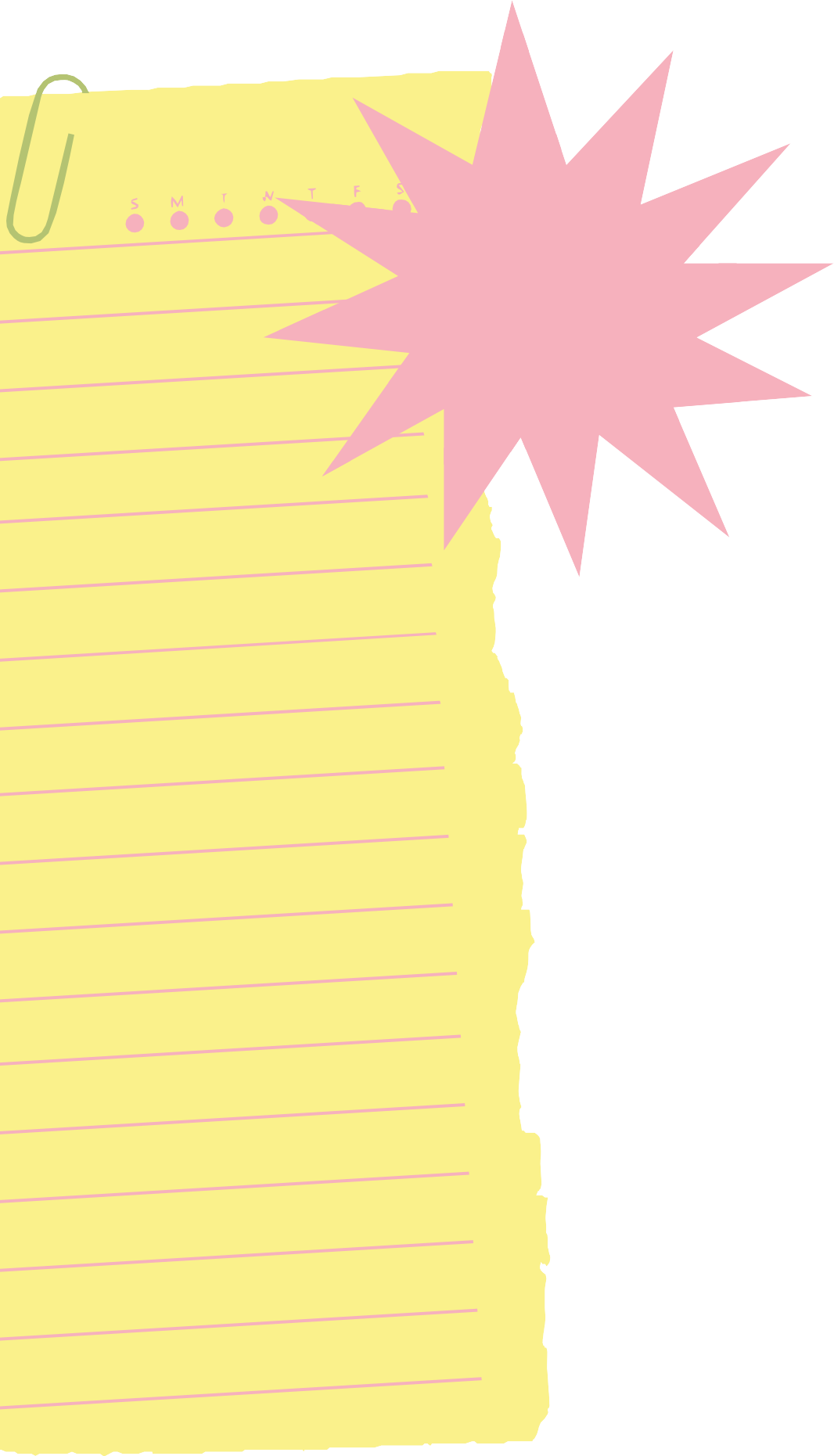 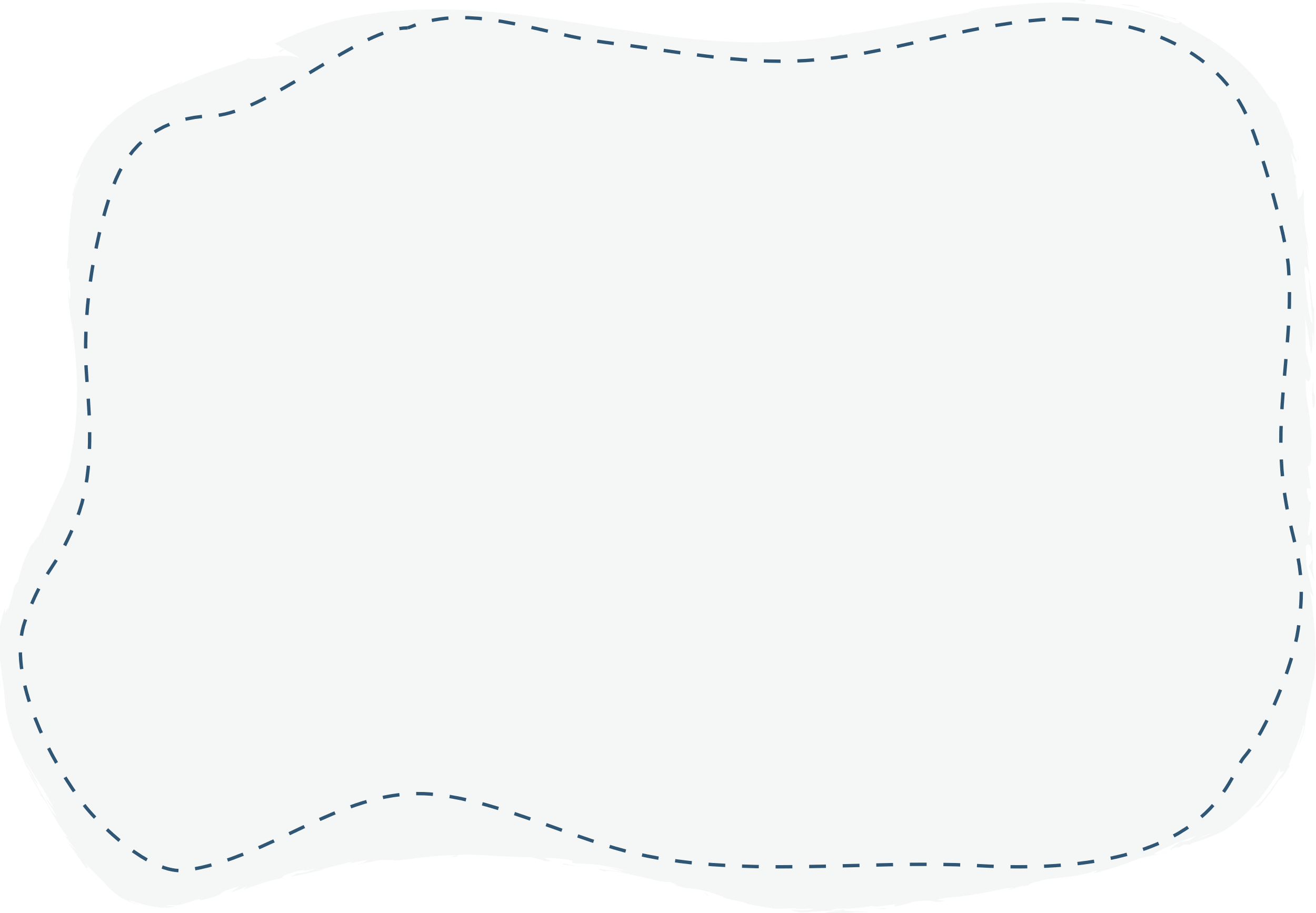 Cơ quan sinh sản của thực vật có hoa là gì?
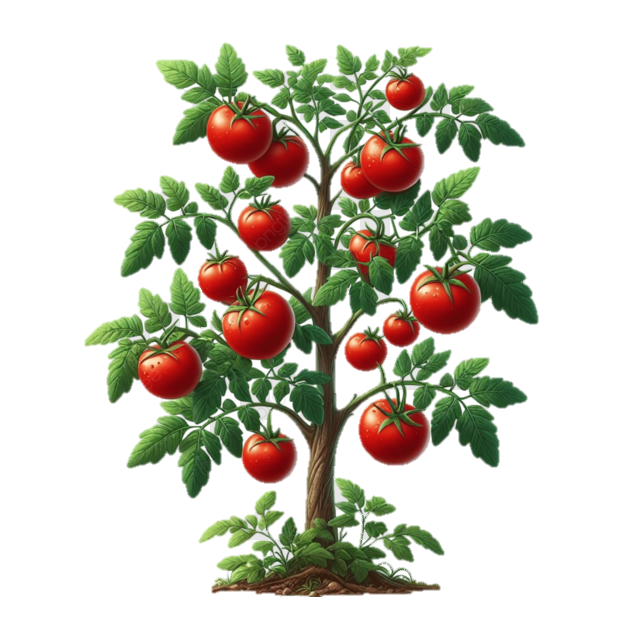 Cơ quan sinh sản của thực vật có hoa là hoa.
2. Nêu tên một số bộ phận của hoa trong các hình 3, 4, 5. Hoa nào có cả nhị và nhụy? Hoa nào chỉ có nhị hoặc nhụy?
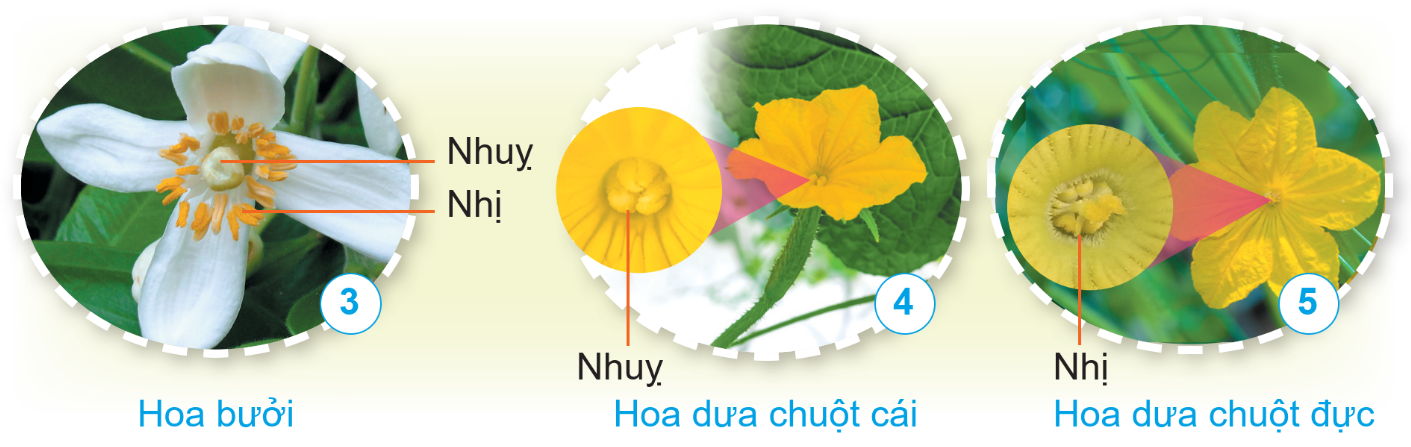 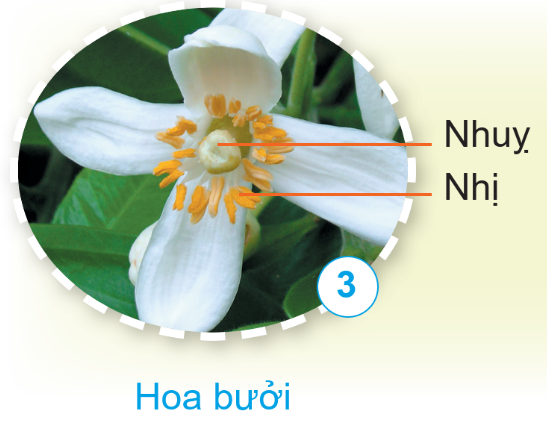 Bộ phận của của hoa: Nhuỵ, nhị
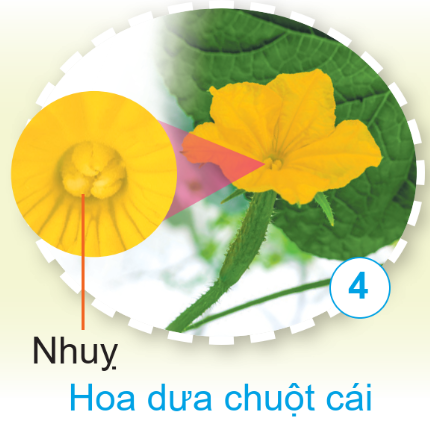 Bộ phận của của hoa: Nhuỵ.
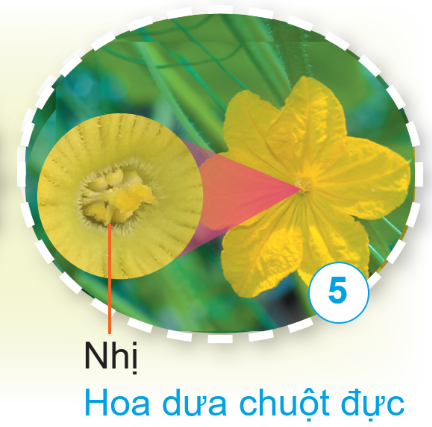 Bộ phận của của hoa: nhị
Kết luận
Hoa là cơ quan sinh sản của thực vật có hoa. Các hoa đều có cuống hoa, đài hoa, cánh hoa. Hoa lưỡng tính có cả nhị hoa và nhụy hoa. Hoa đơn tính chỉ có nhị hoa hoặc nhụy hoa.
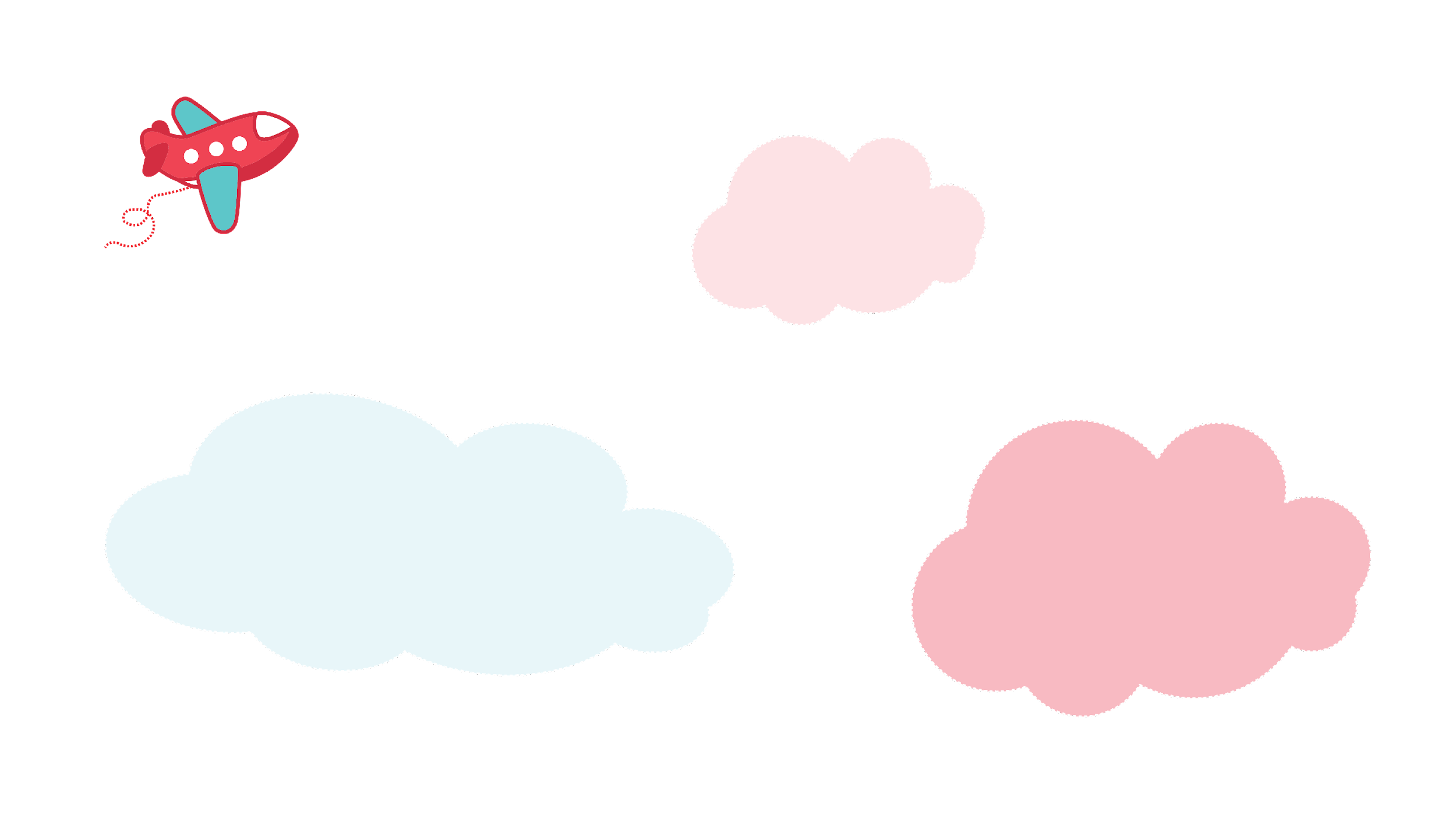 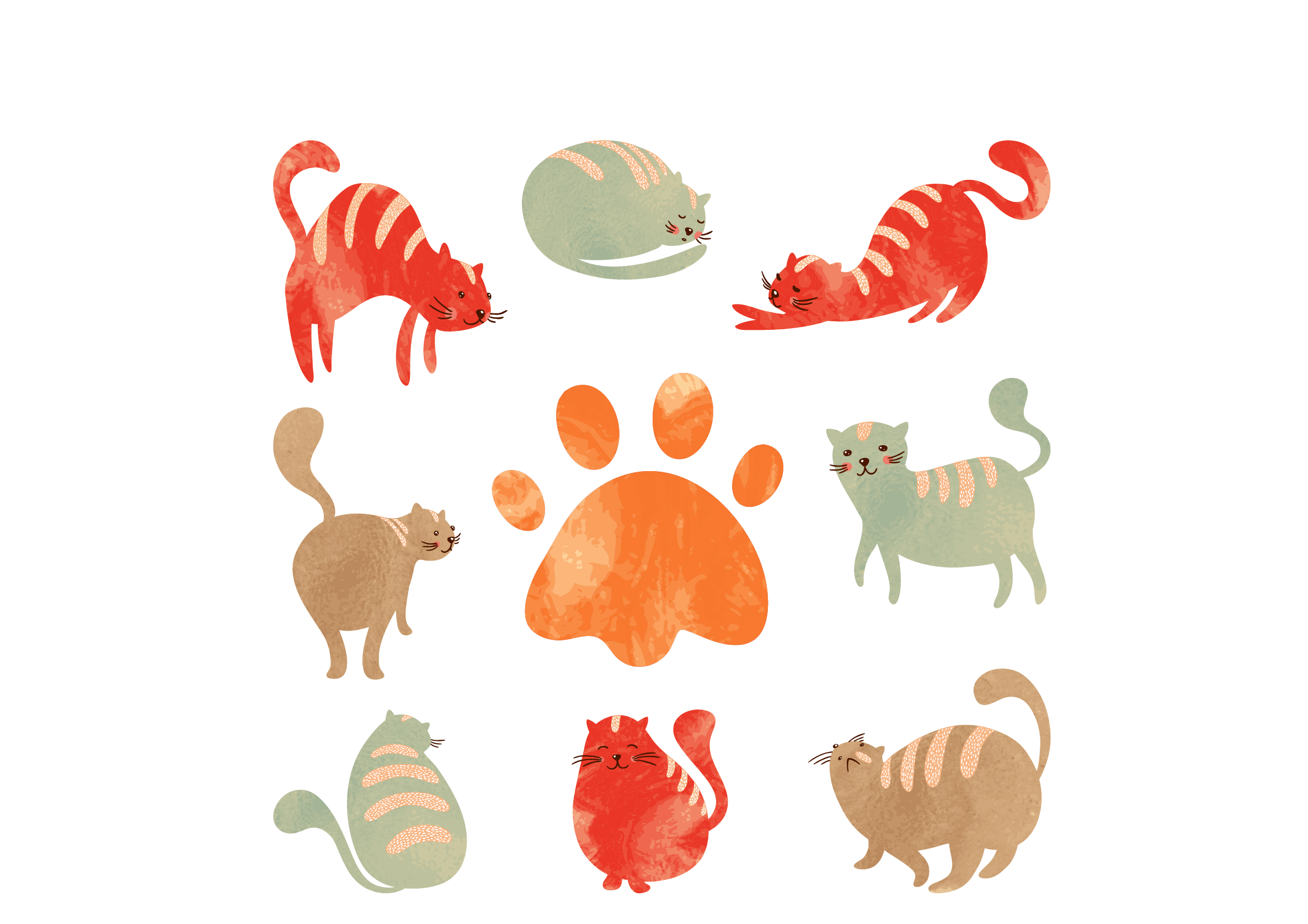 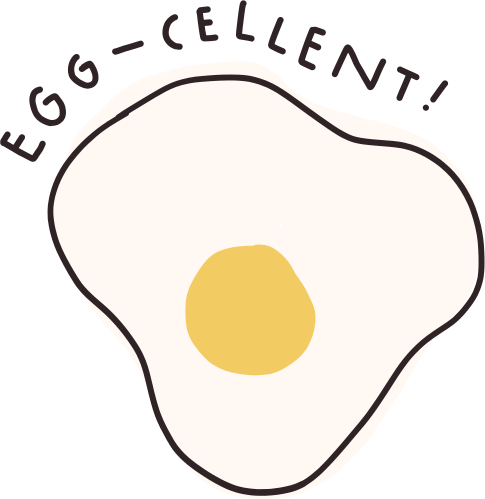 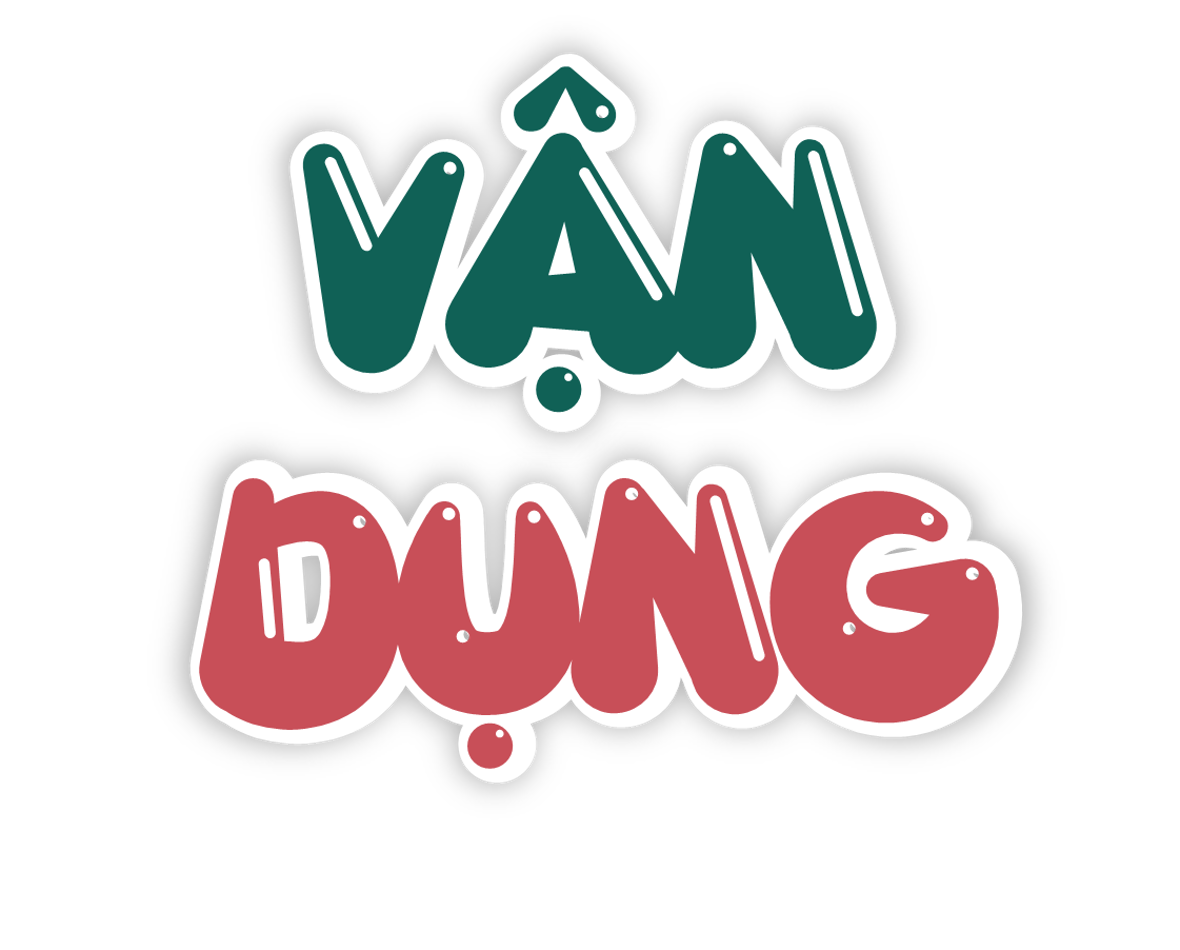 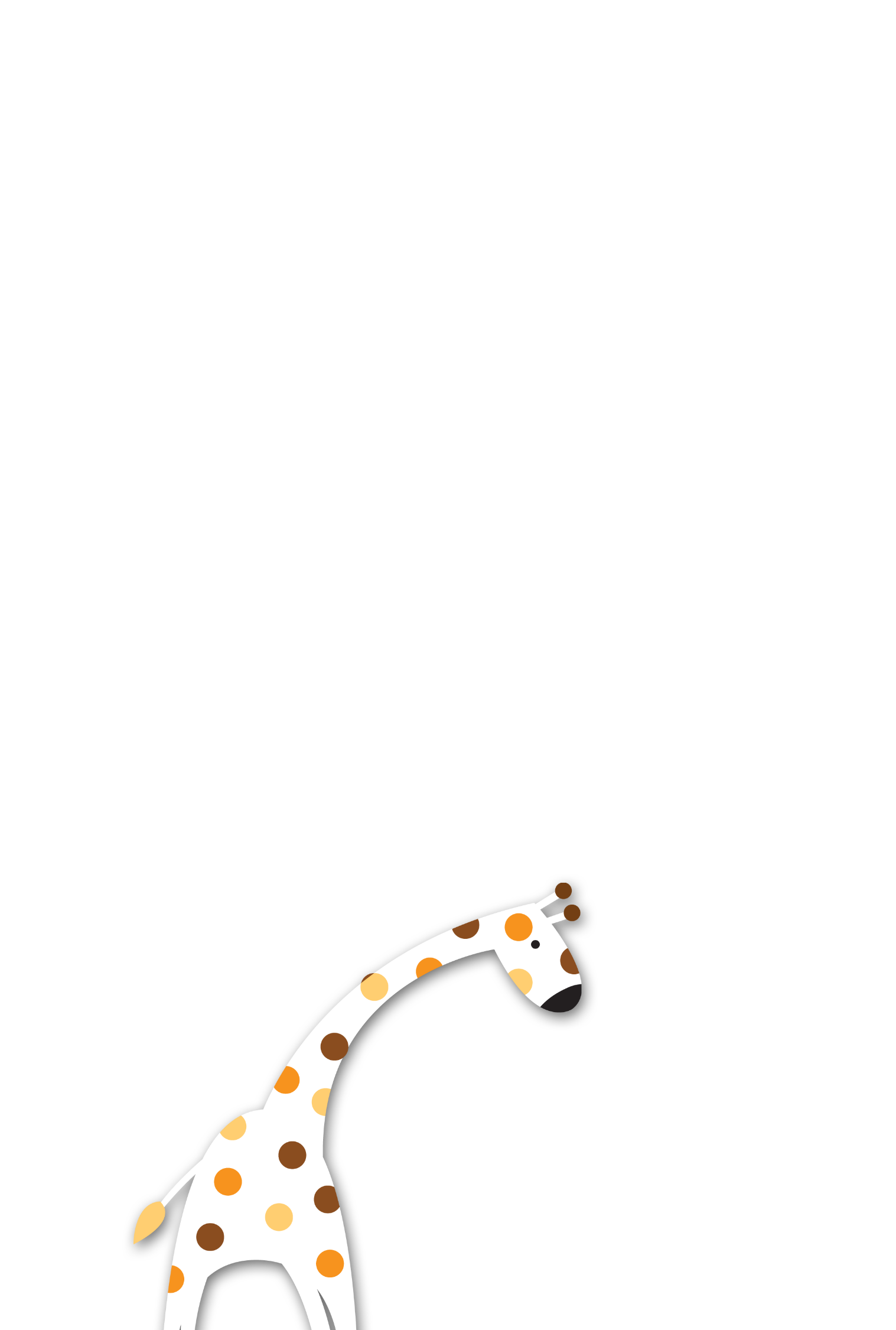 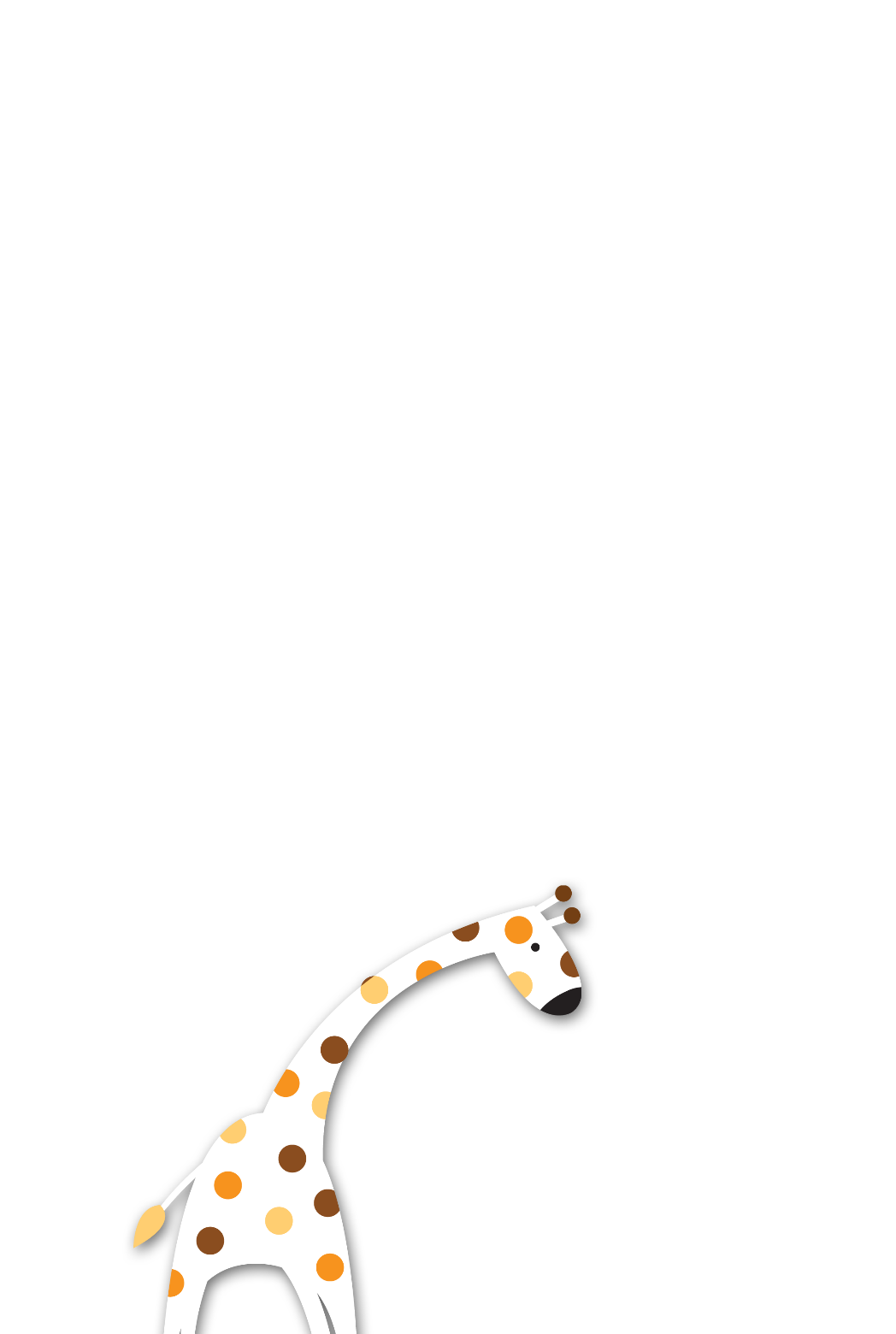 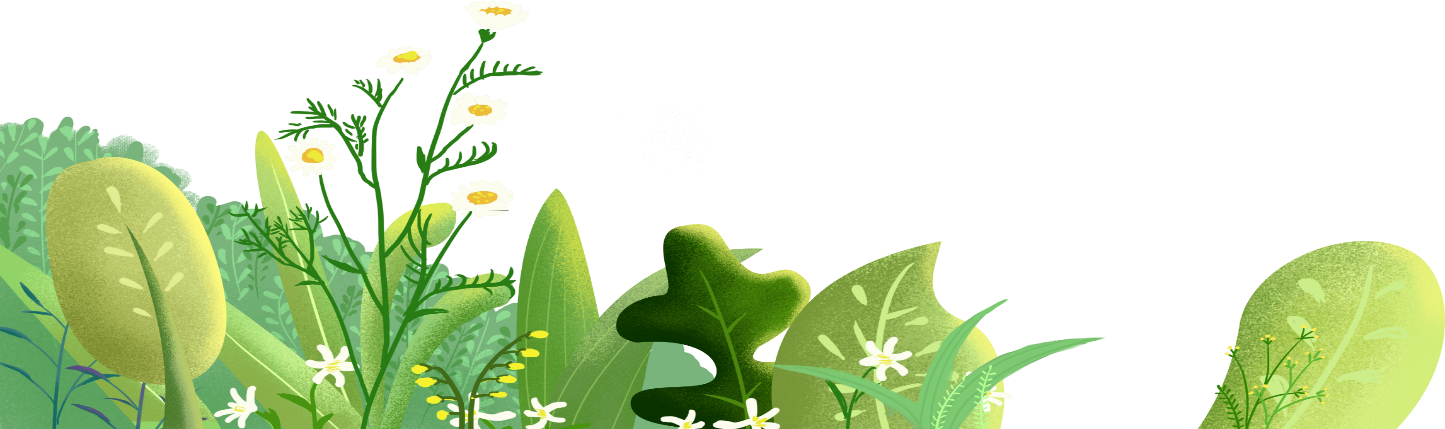 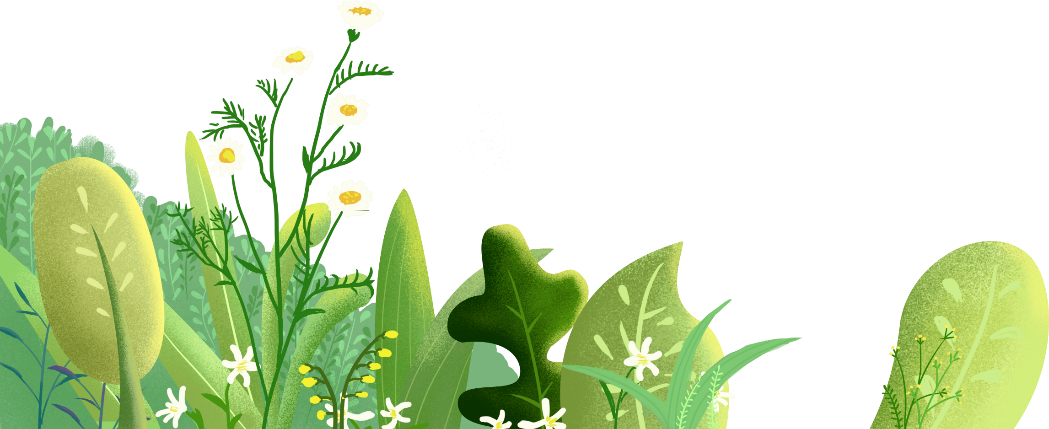 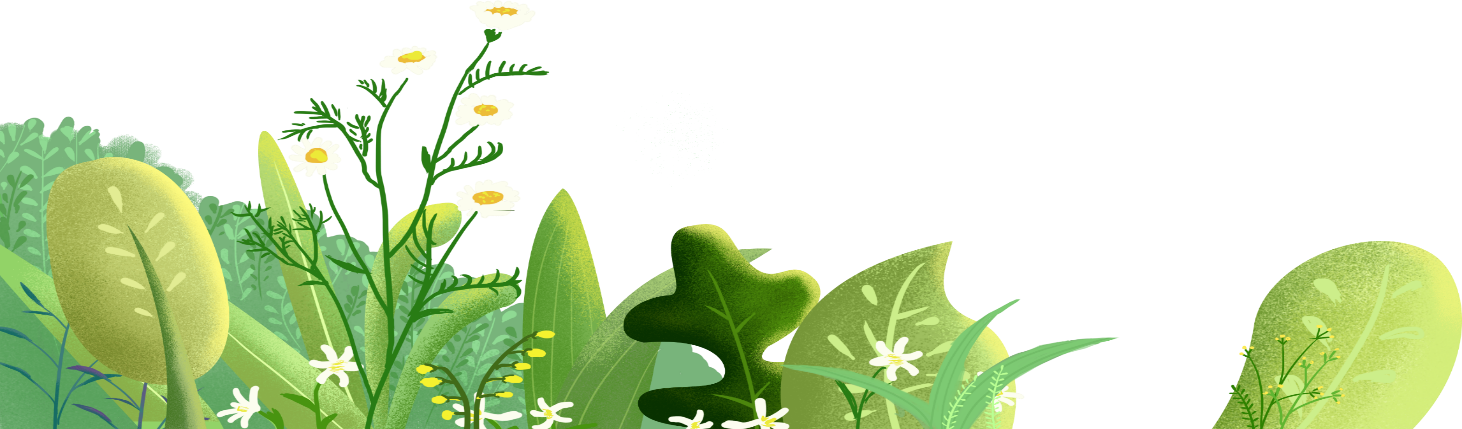 Thảo luận nhóm 4 và ghi lại thông tin thảo luận vào phiếu học tập.
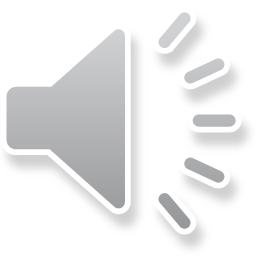 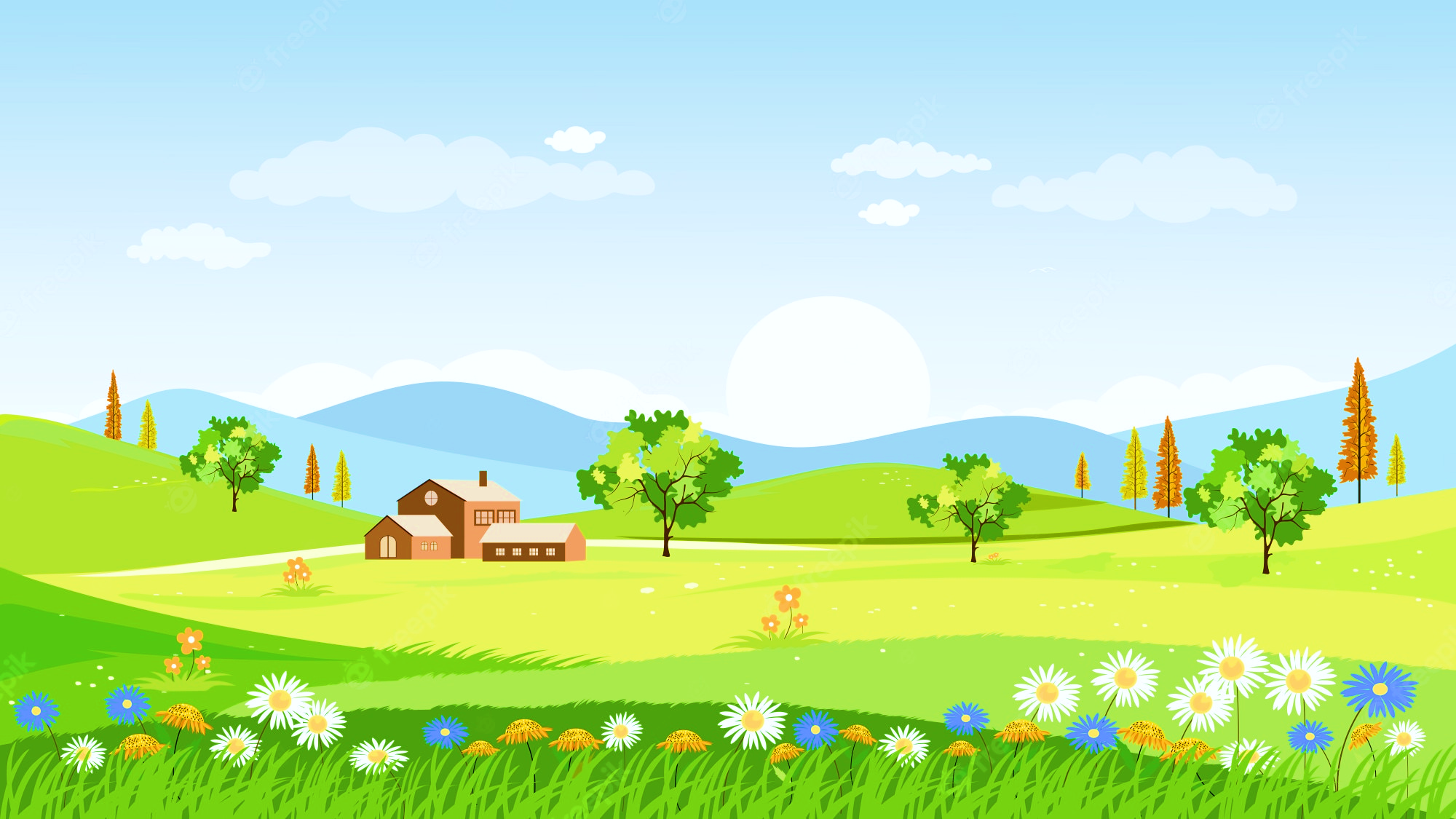 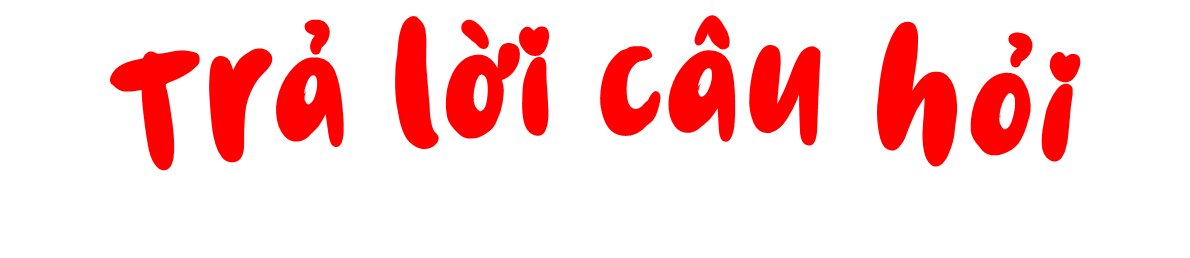 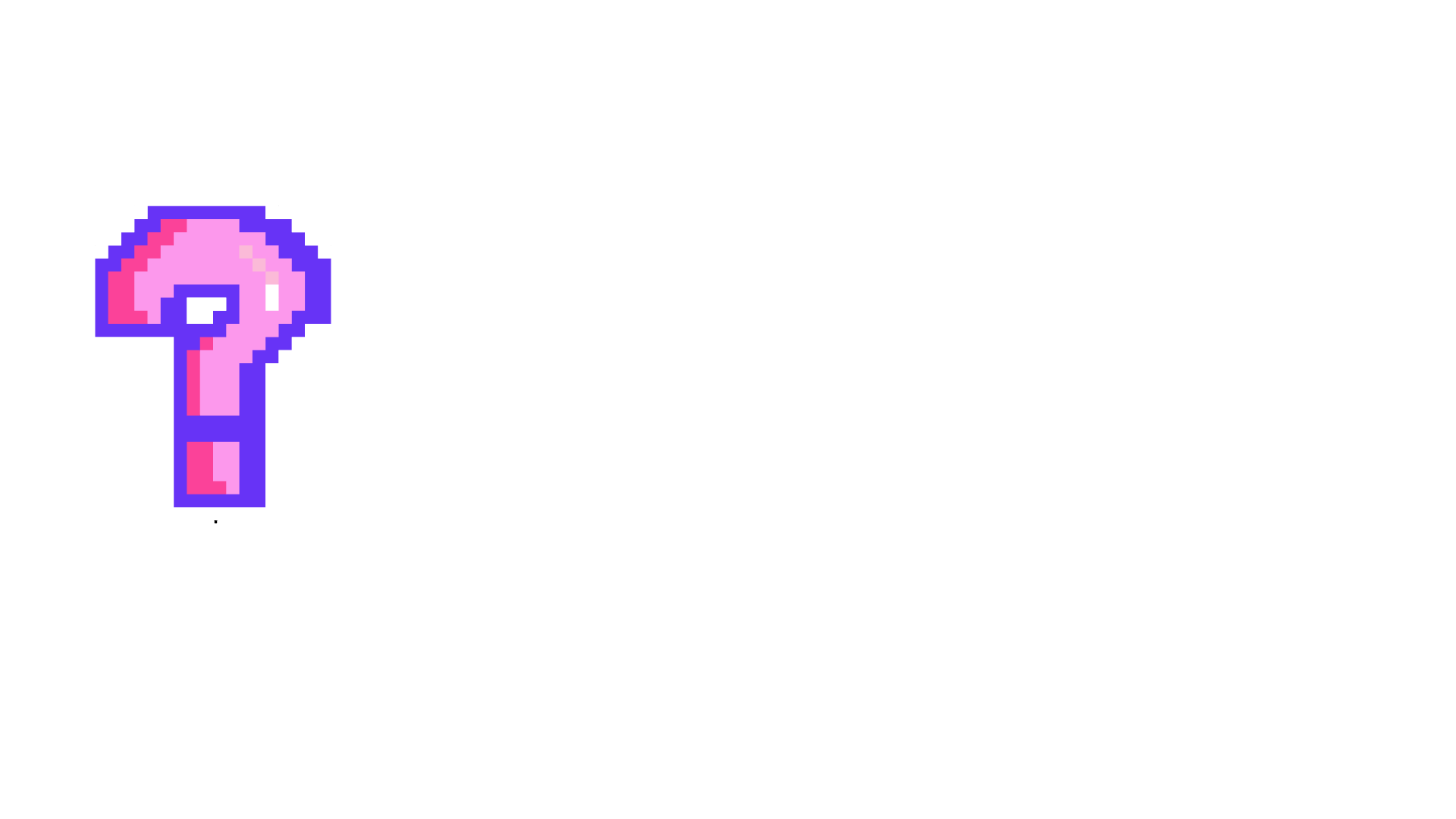 Cơ quan nào là cơ quan sinh sản của thực vật có hoa?
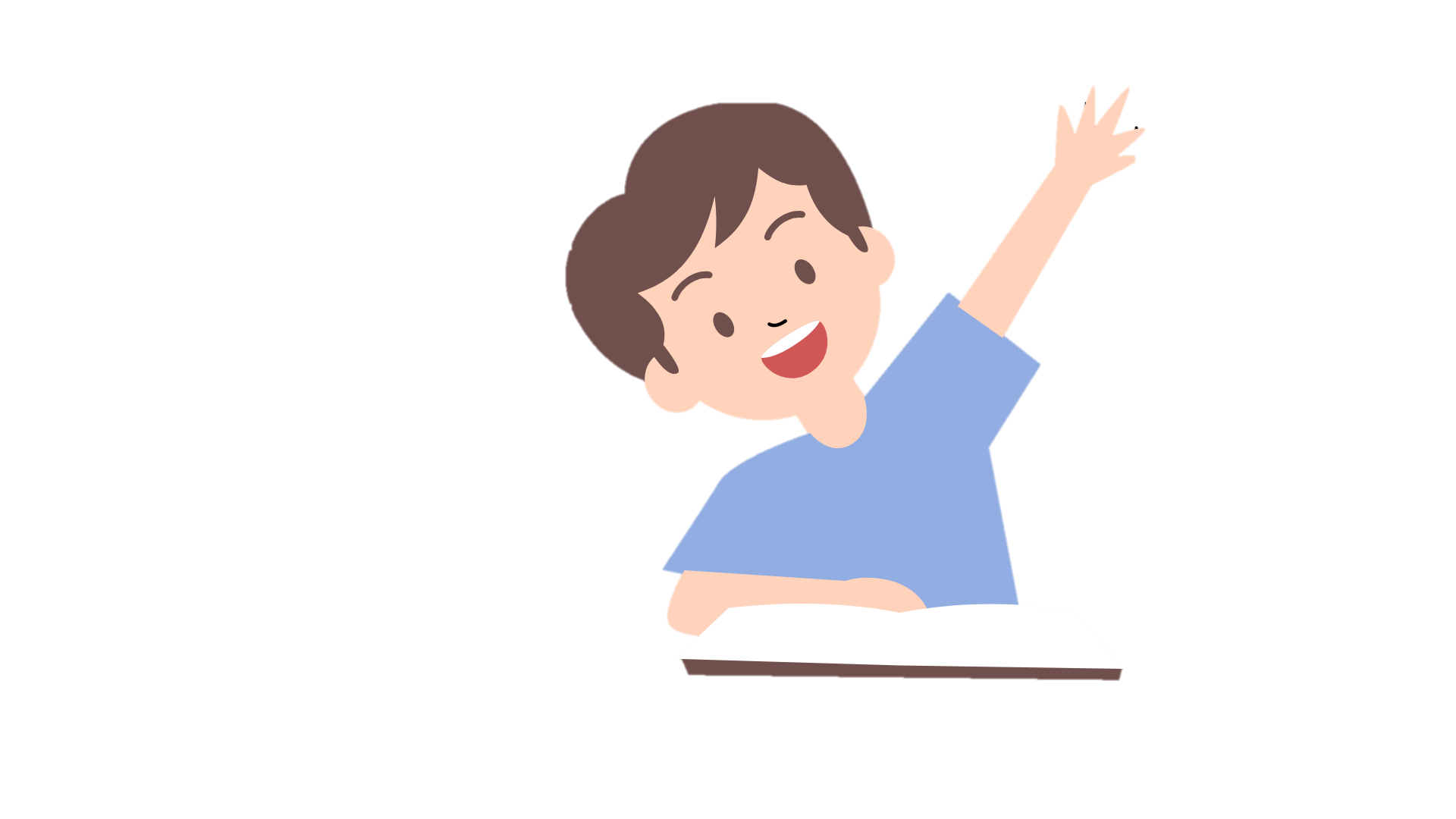 Hoa là cơ quan sinh sản của thực vật có hoa.
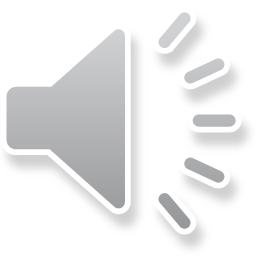 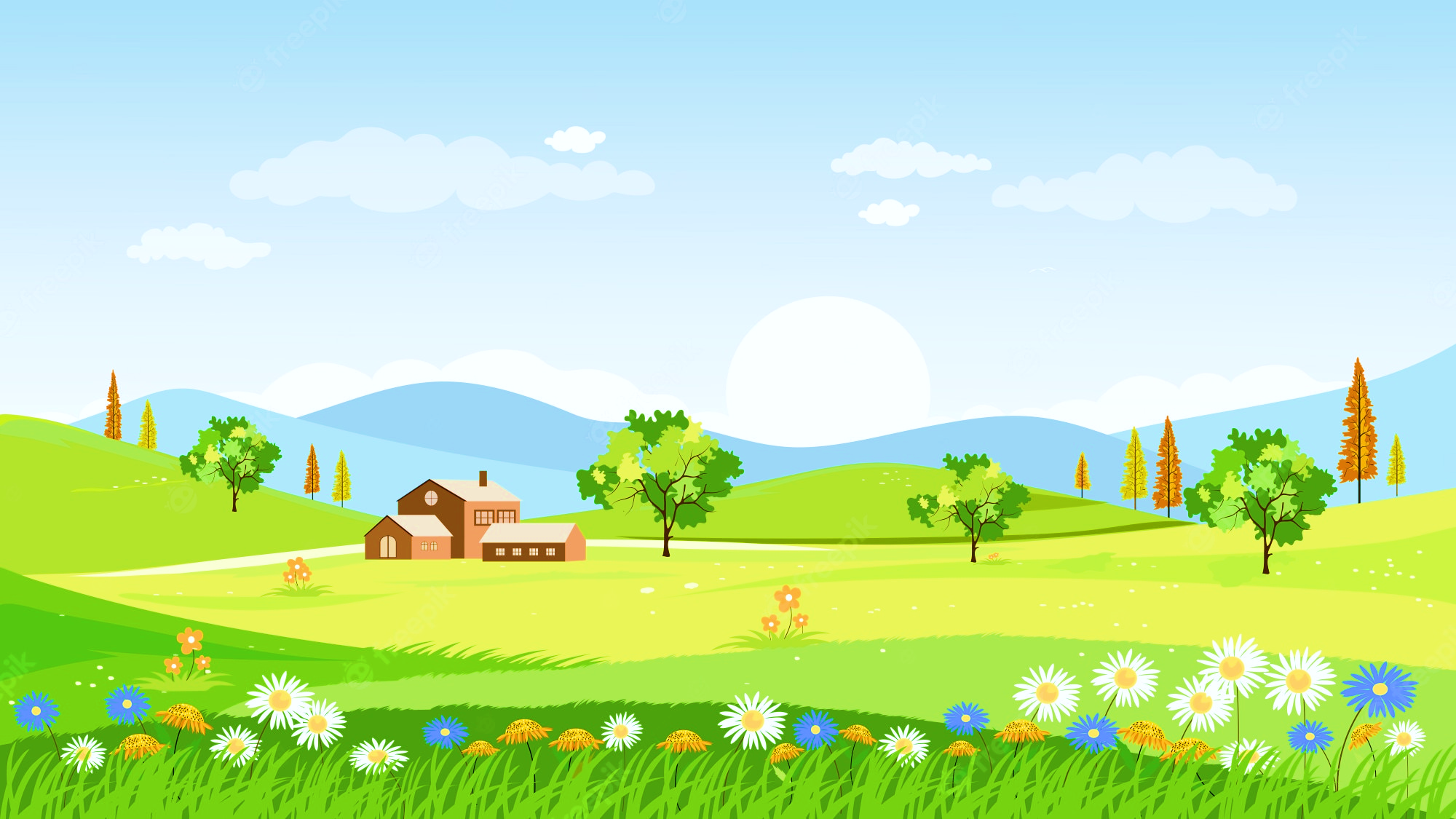 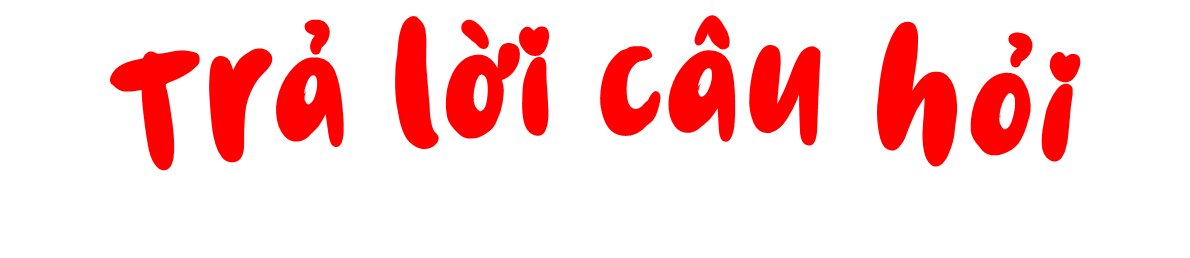 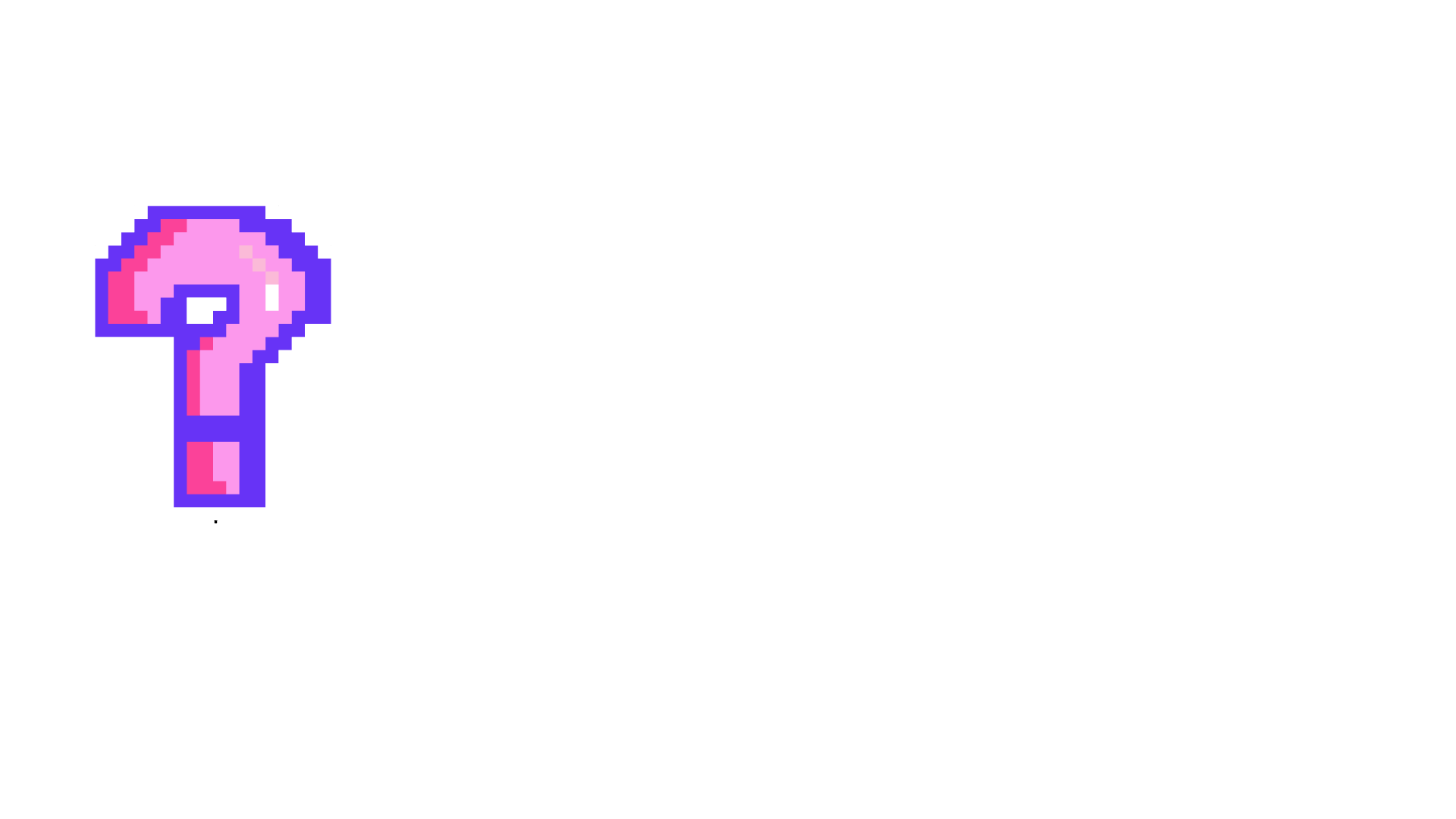 Hoa có những loại nào?
Hoa đơn tính và hoa lưỡng tính.
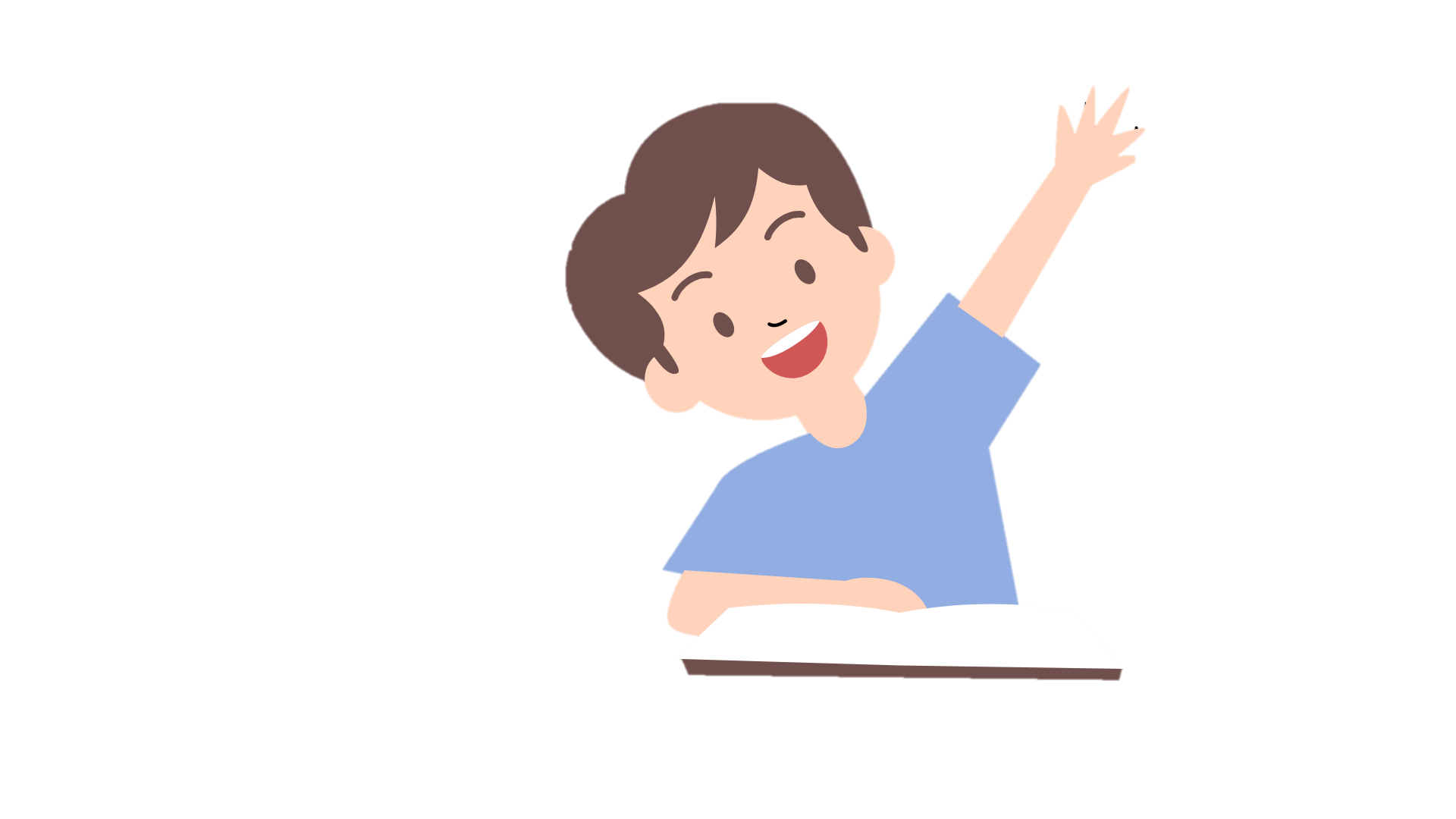 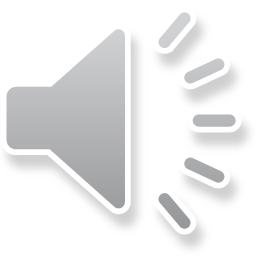 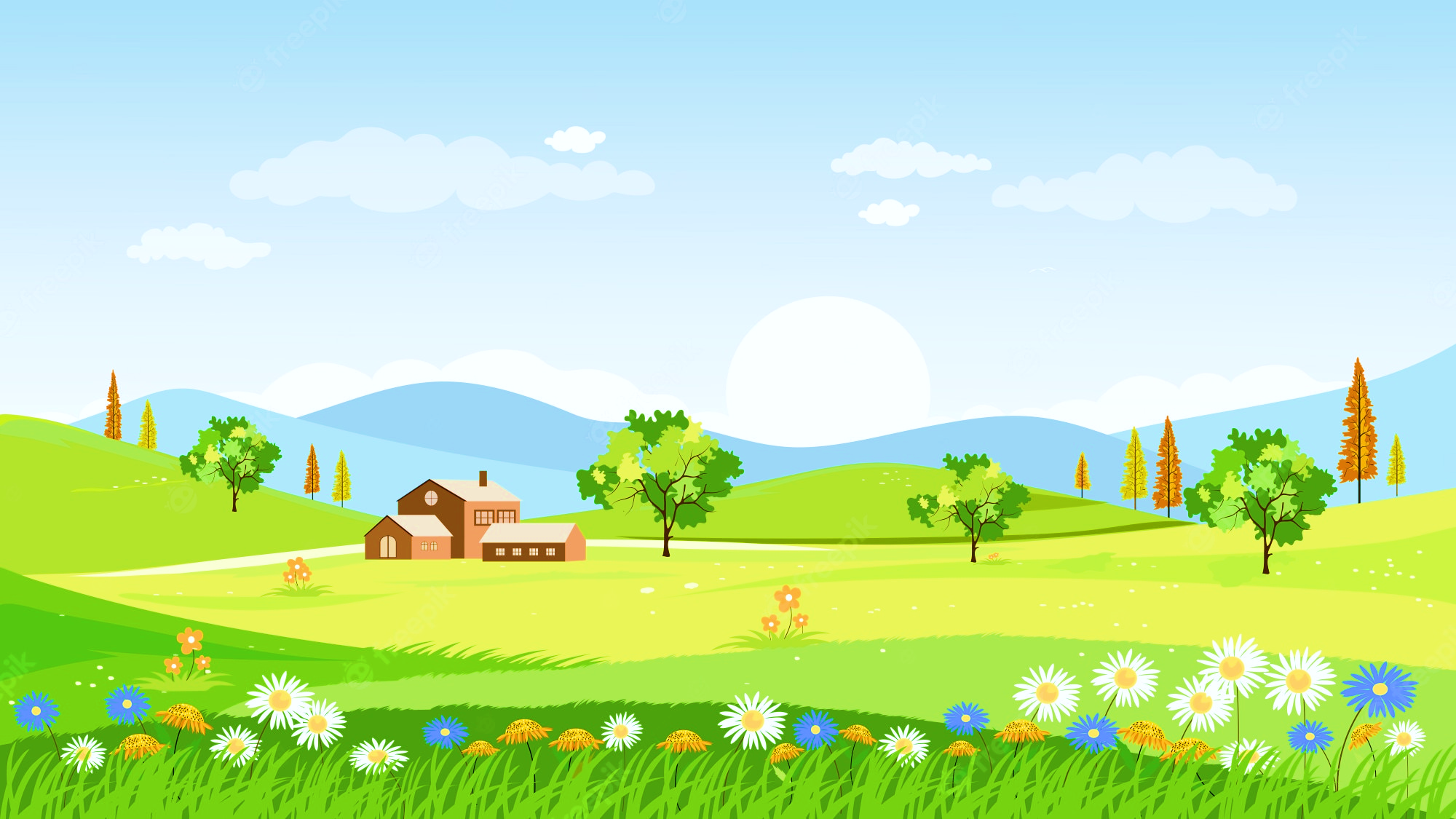 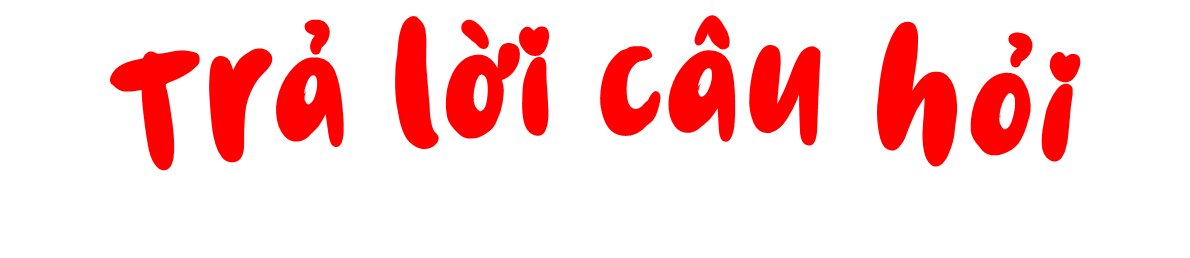 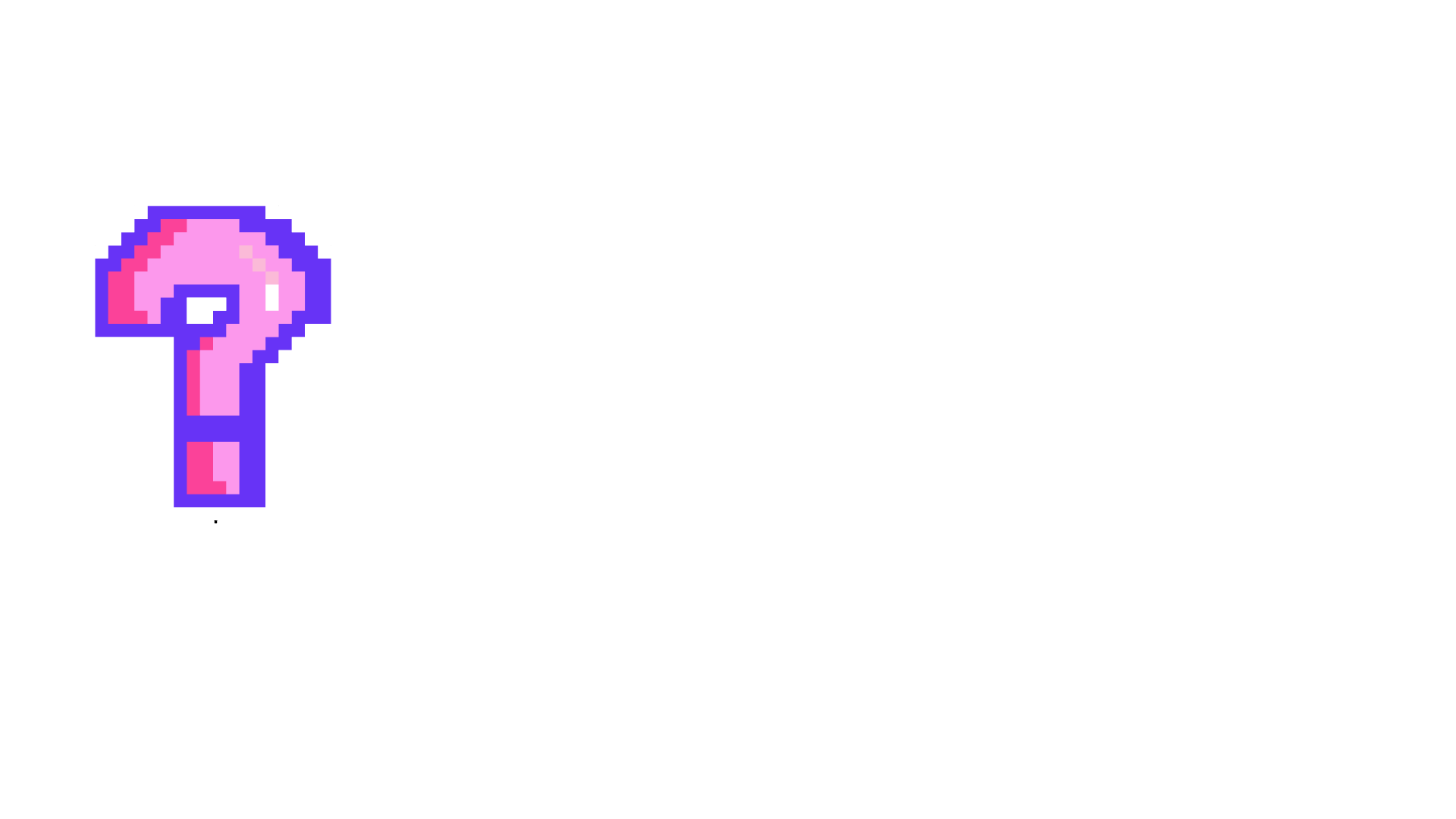 Làm thế nào để phân biệt hoa lưỡng tính và hoa đơn tính?
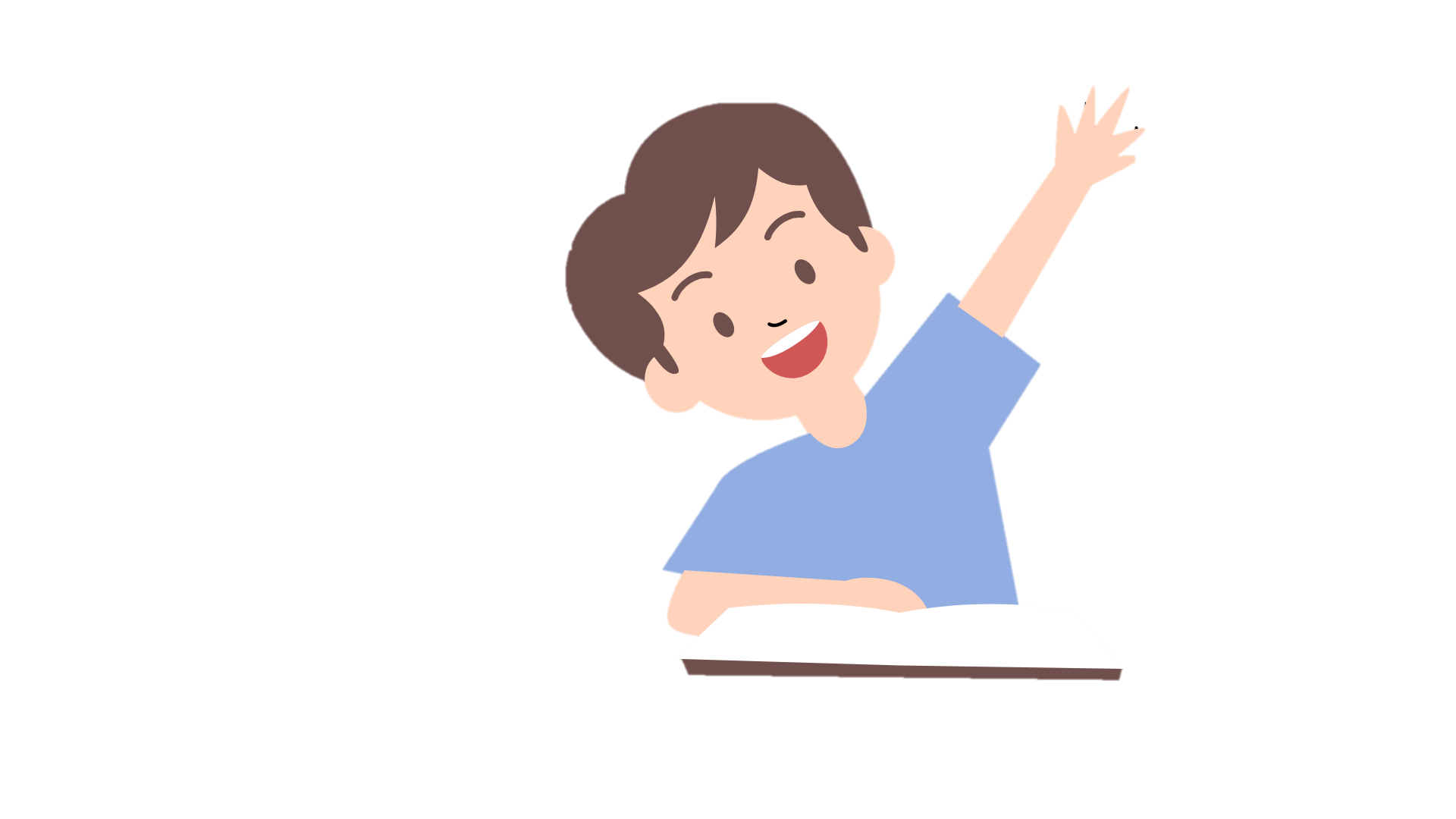 - Hoa lưỡng tính có cả nhị và nhụy.
- Hoa đơn tính chỉ có nhị hoặc nhụy.
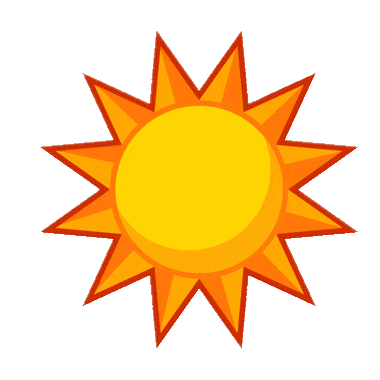 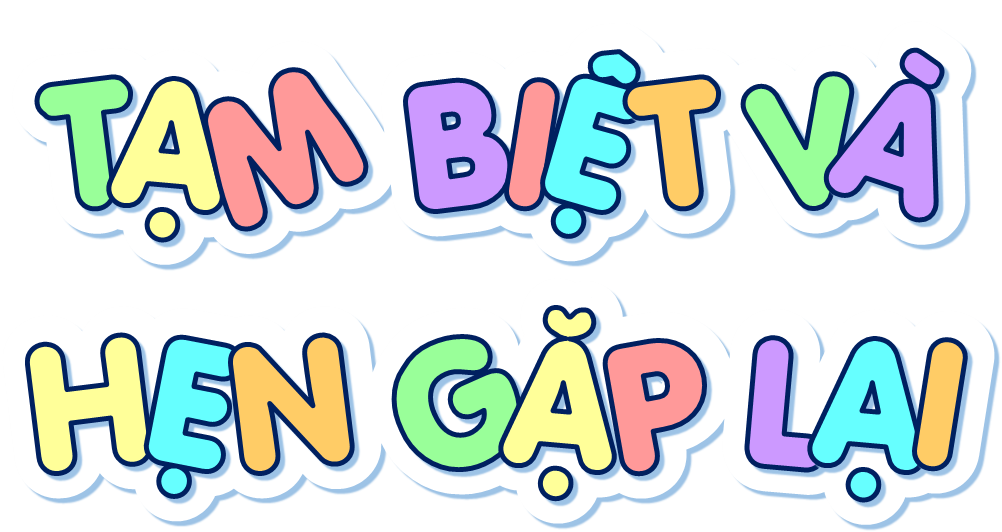 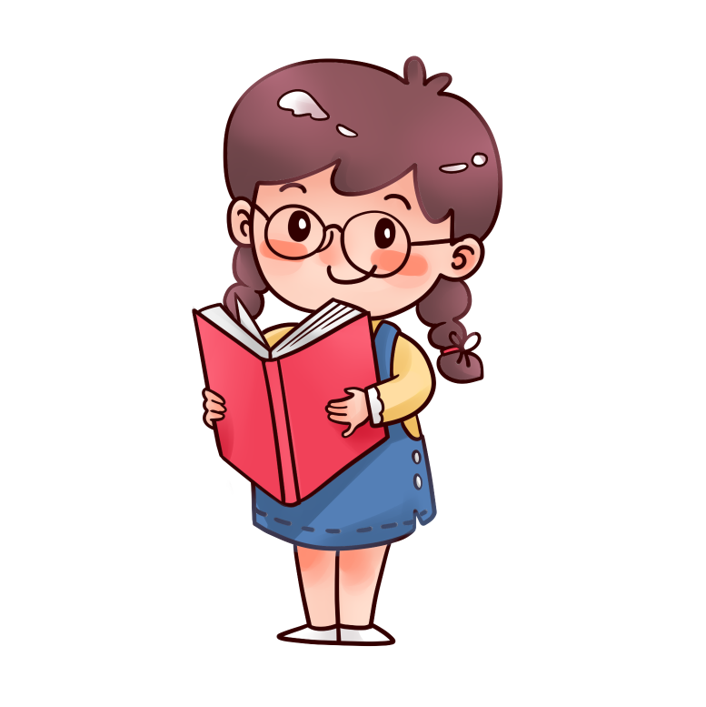 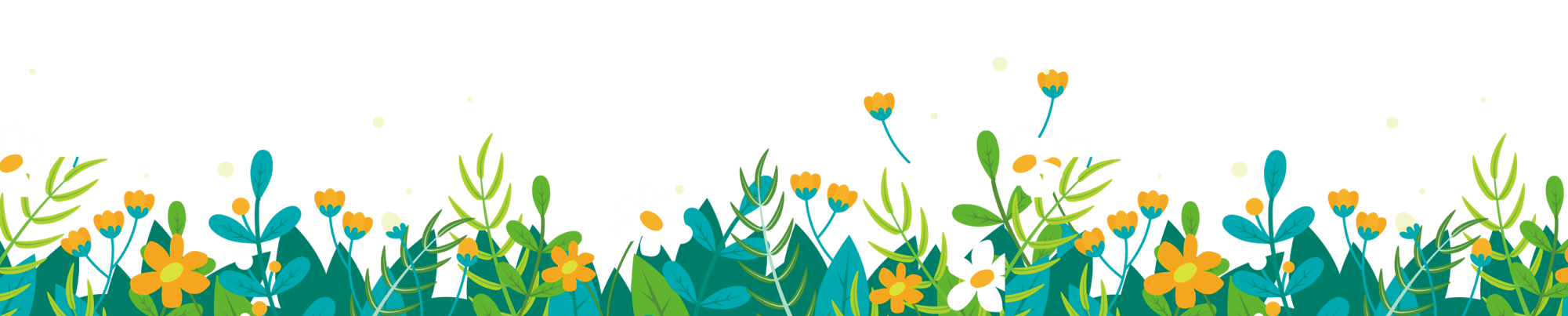 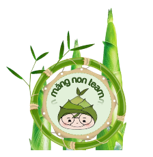